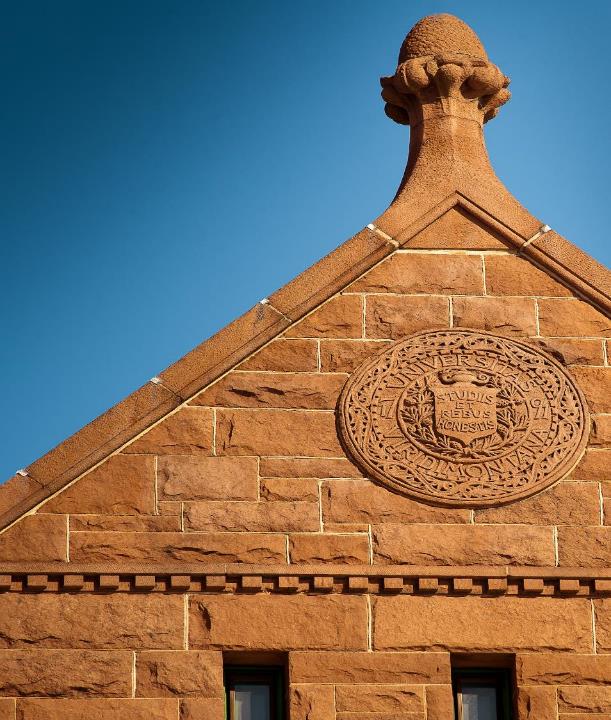 DEPARTMENT OF English
WELCOME
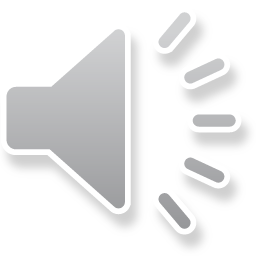 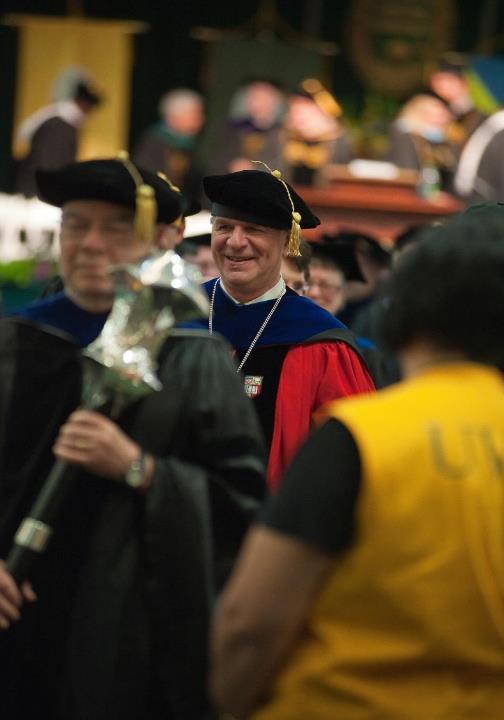 DEPARTMENT OF English
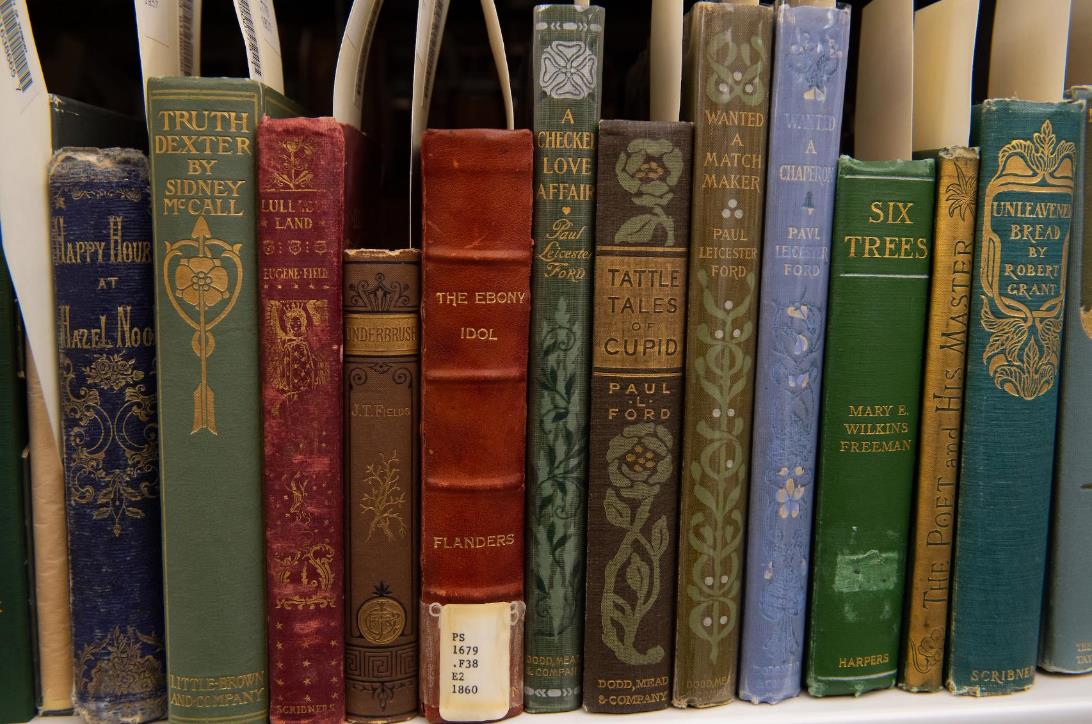 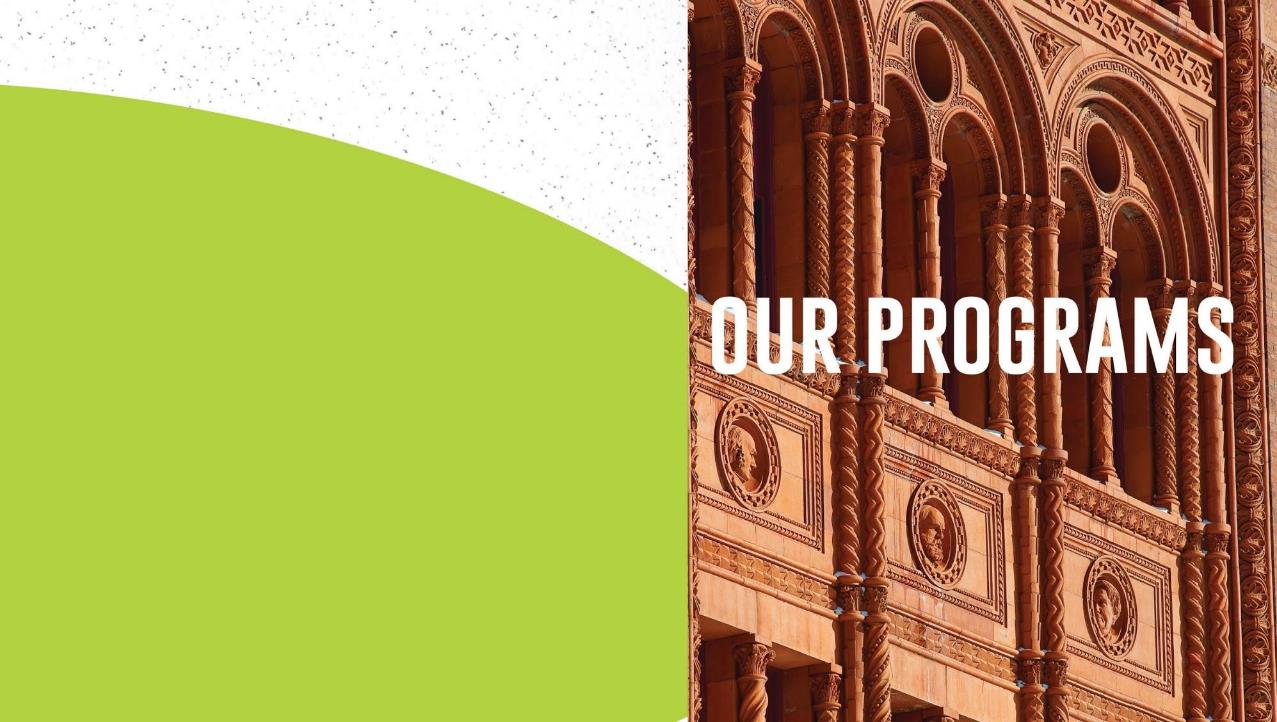 MAJORS
ENGLISH (Concentrations: American Literary Traditions, British and Anglophone Literary Traditions, Cultural Studies, Writing, Independently Designed)
FILM AND TELEVISION STUDIES
MINORS
ENGLISH
FILM & TELEVISION STUDIES
WRITING 
REPORTING & DOCUMENTARY STORY TELLING
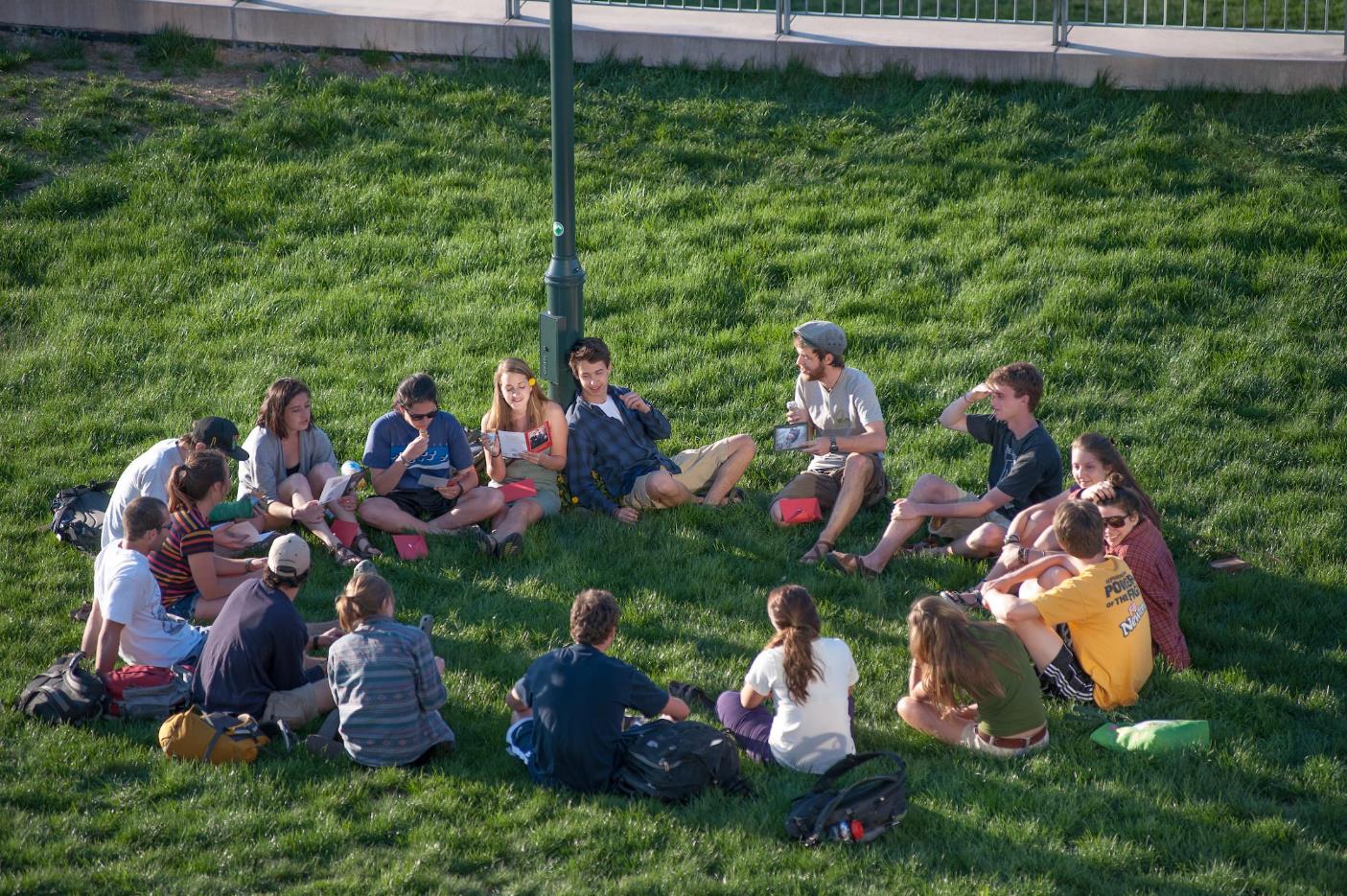 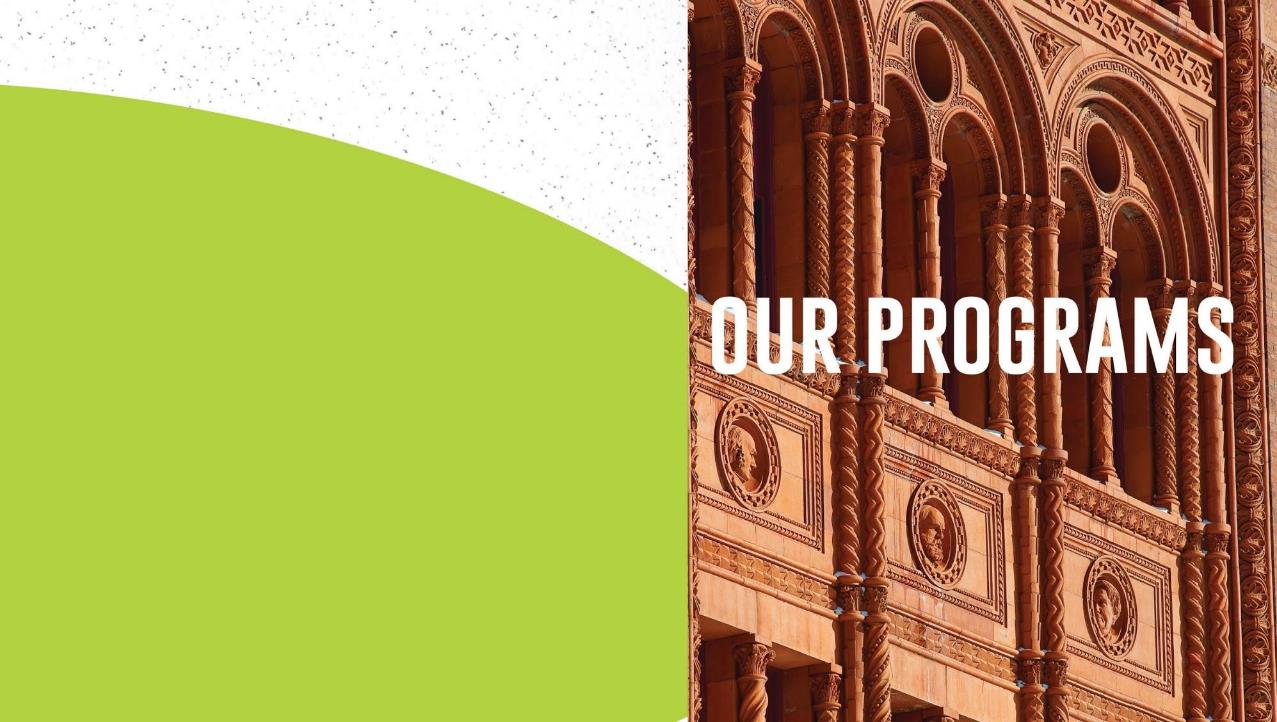 MAJORS
ENGLISH (Concentrations: American Literary Traditions, British and Anglophone Literary Traditions, Cultural Studies, Writing, Independently Designed)

FILM AND TELEVISION STUDIES
MINORS
ENGLISH
FILM & TELEVISION STUDIES
WRITING 
REPORTING & DOCUMENTARY STORY TELLING
FILM AND TELEVISION STUDIES
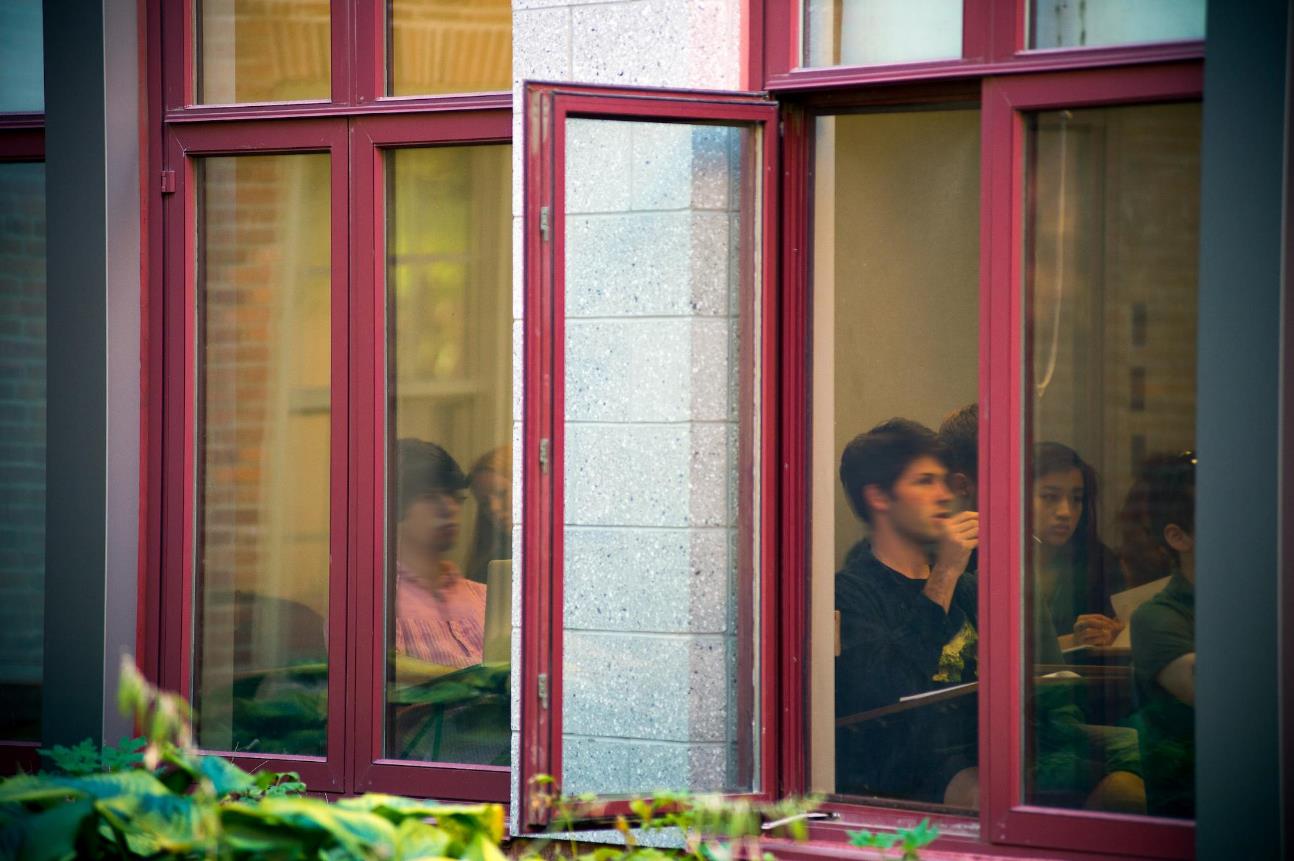 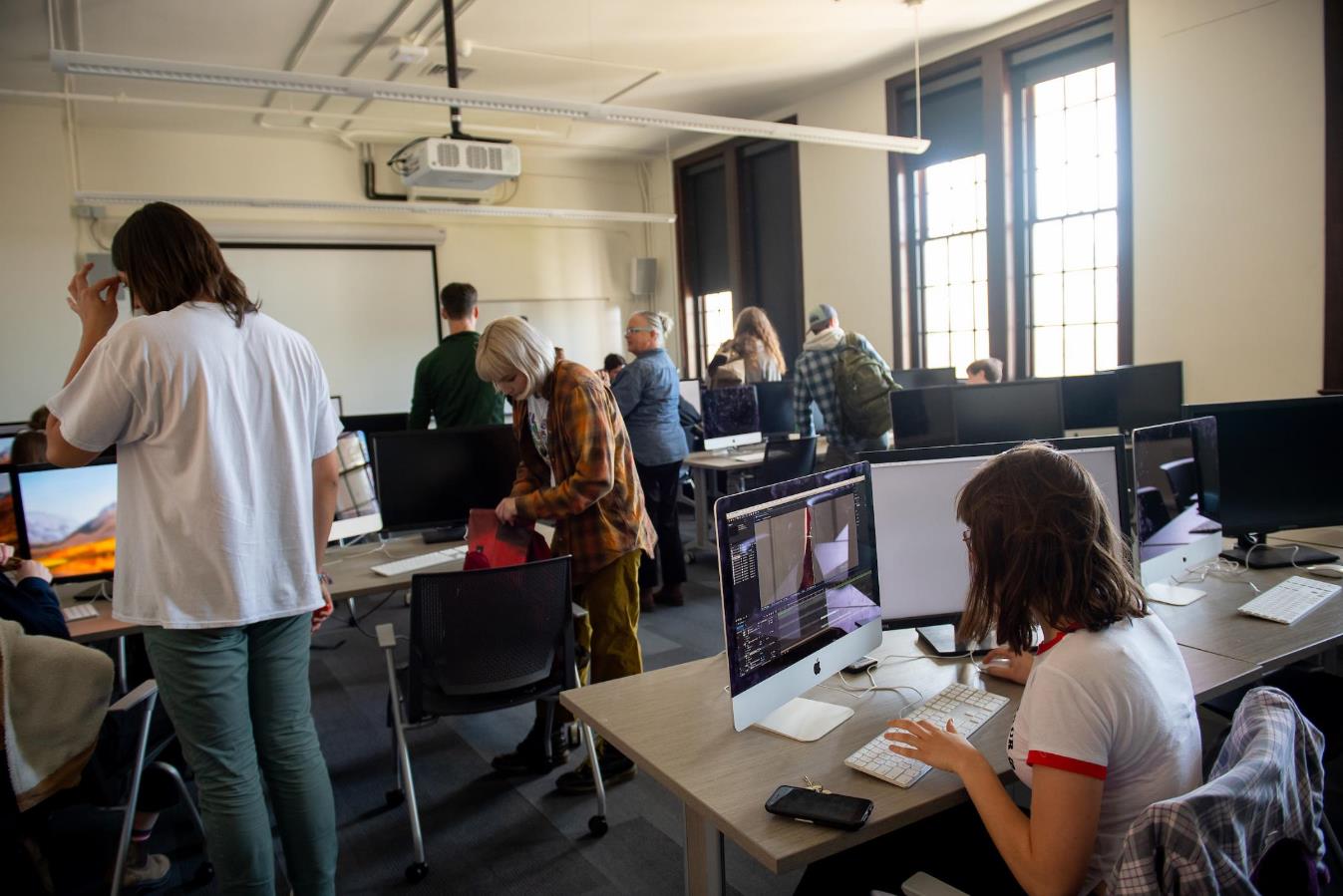 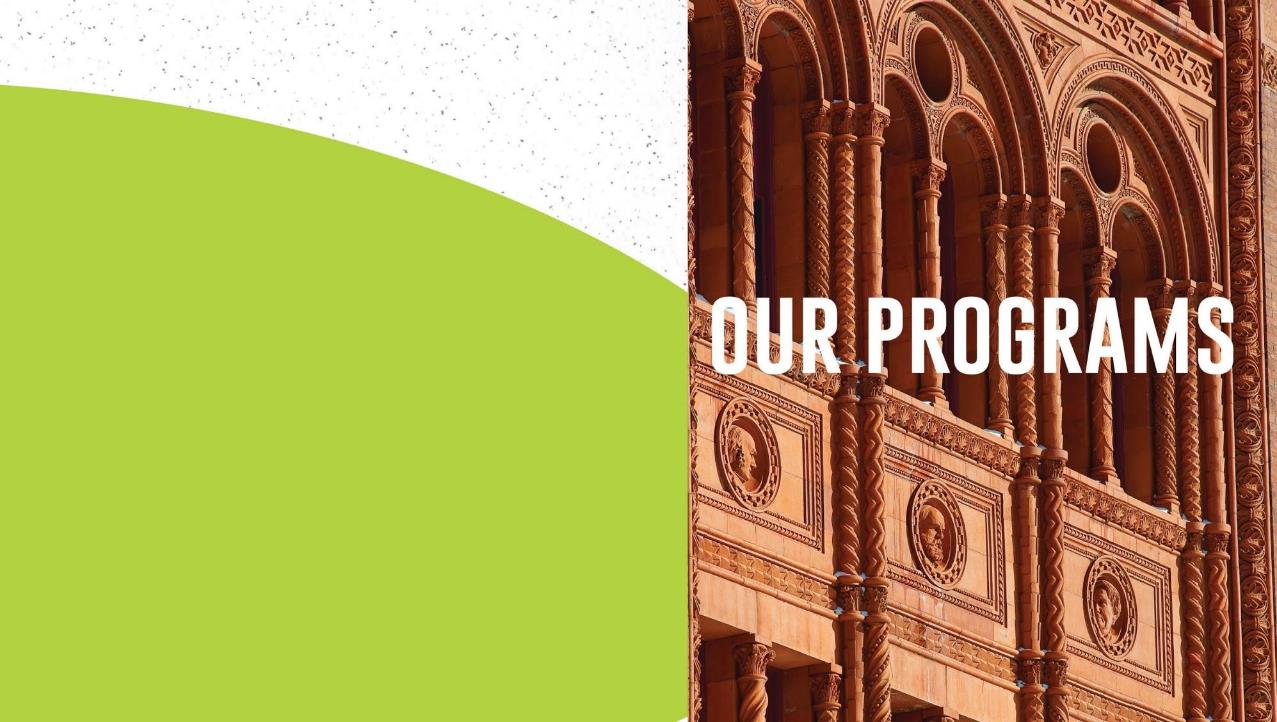 MAJORS
ENGLISH (Concentrations: American Literary Traditions, British and Anglophone Literary Traditions, Cultural Studies, Writing, Independently Designed)

FILM AND TELEVISION STUDIES
MINORS
ENGLISH
FILM & TELEVISION STUDIES
WRITING 
REPORTING & DOCUMENTARY STORY TELLING
FILM AND TELEVISION STUDIES
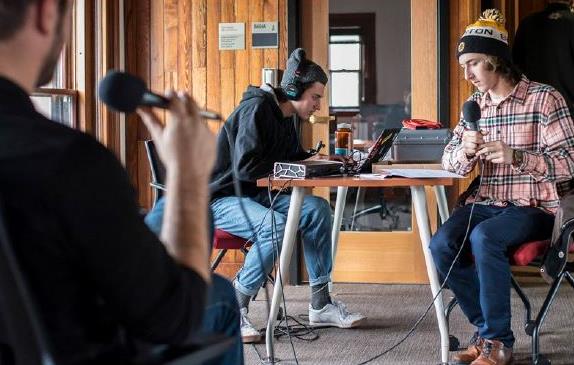 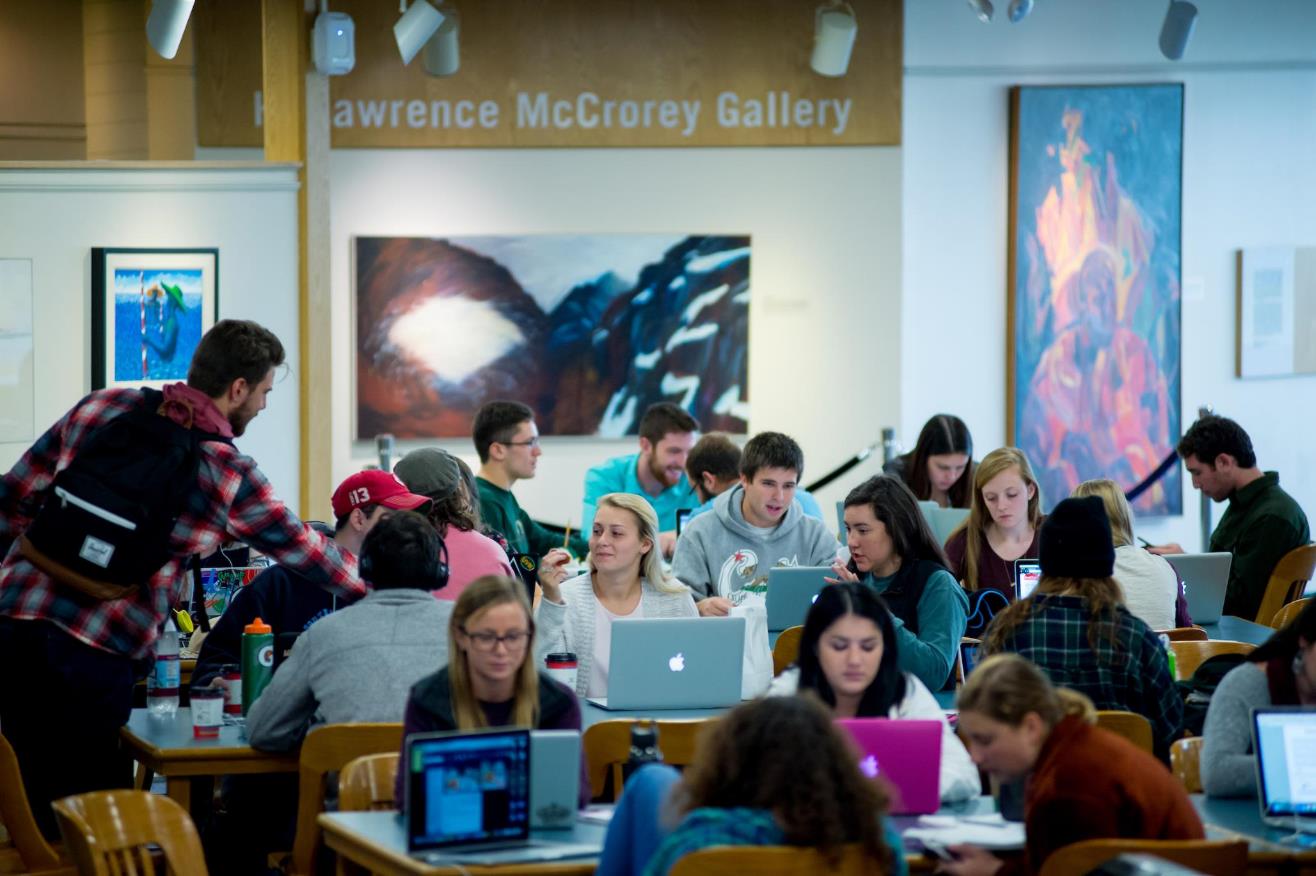 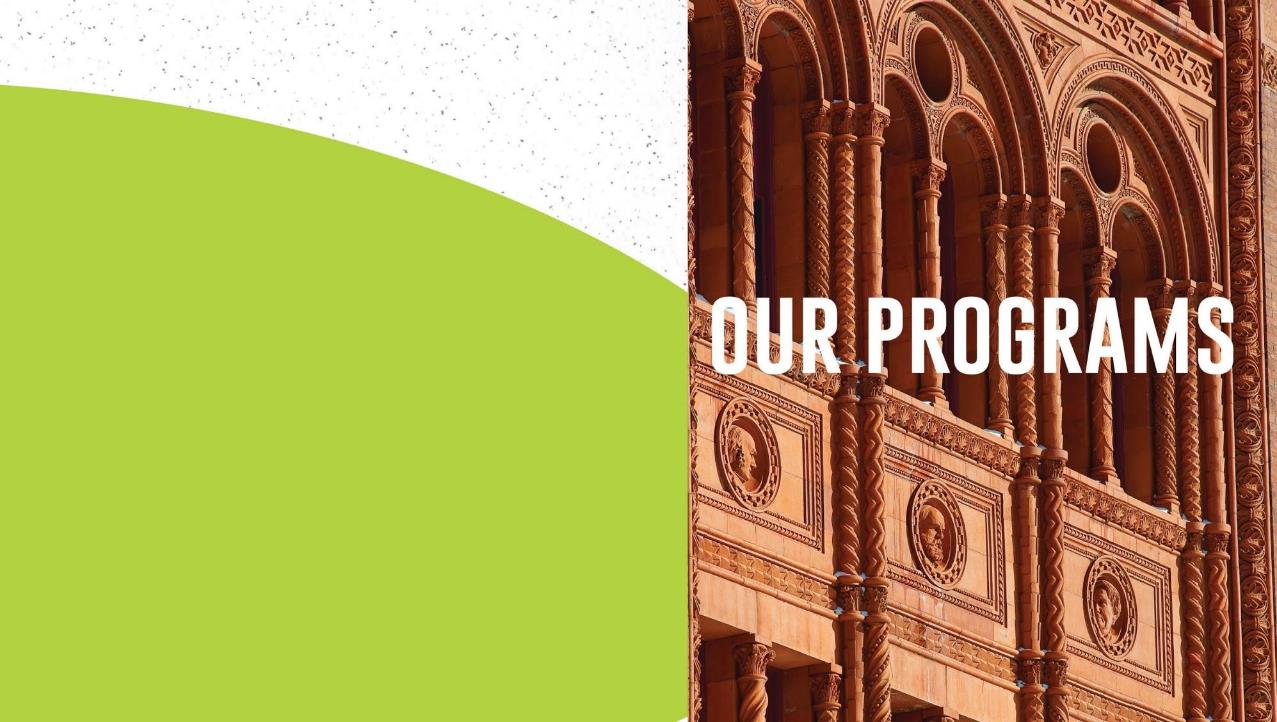 MAJORS
ENGLISH (Concentrations: American Literary Traditions, British and Anglophone Literary Traditions, Cultural Studies, Writing, Independently Designed)

FILM AND TELEVISION STUDIES
MINORS
ENGLISH
FILM & TELEVISION STUDIES
WRITING 
REPORTING & DOCUMENTARY STORY TELLING
FILM AND TELEVISION STUDIES
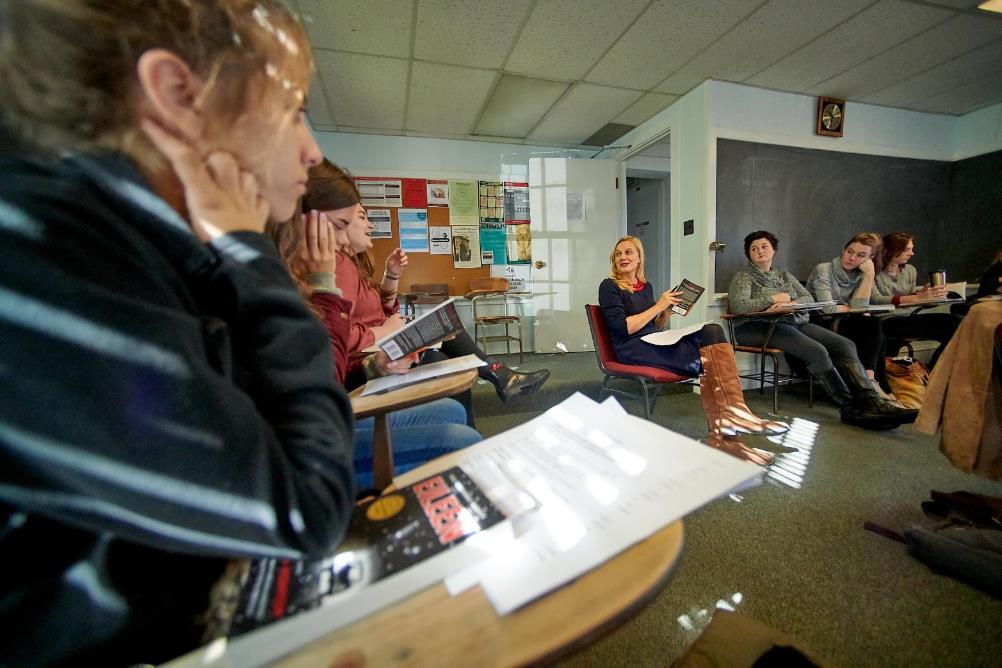 Recent Faculty Publications
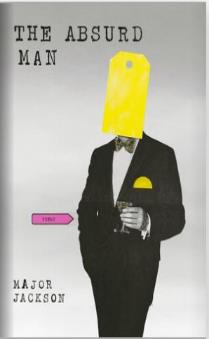 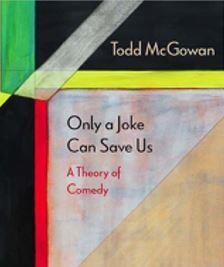 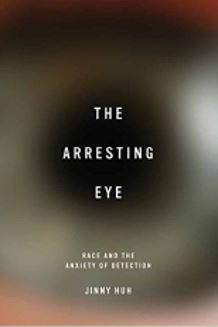 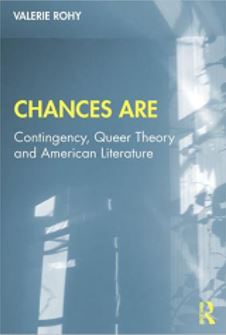 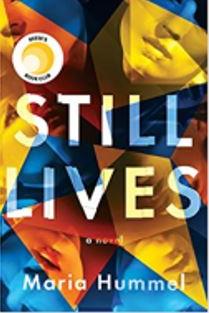 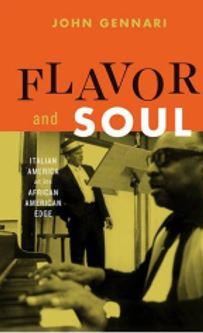 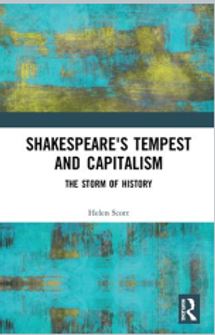 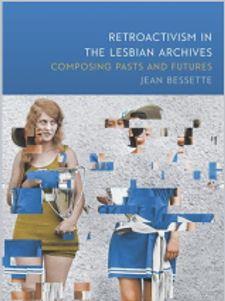 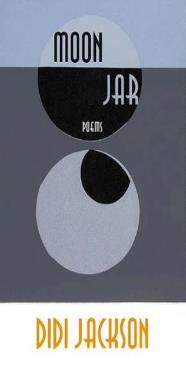 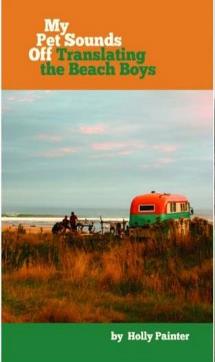 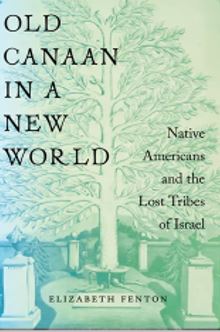 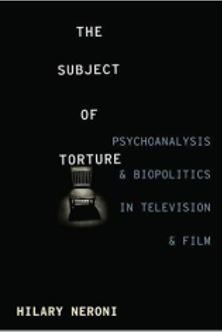 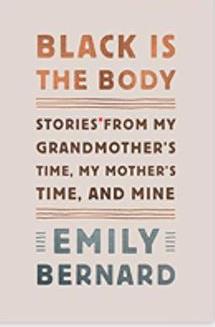 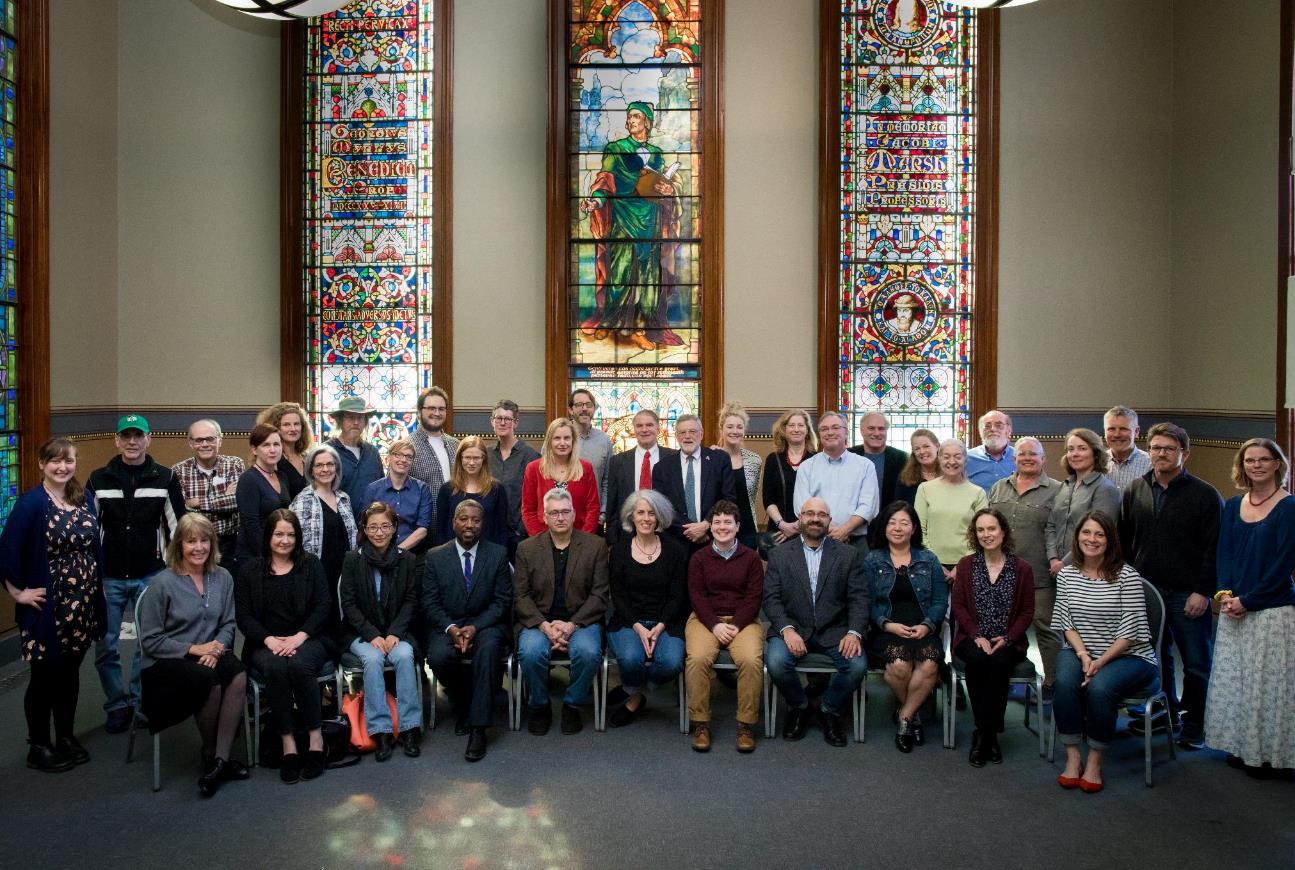 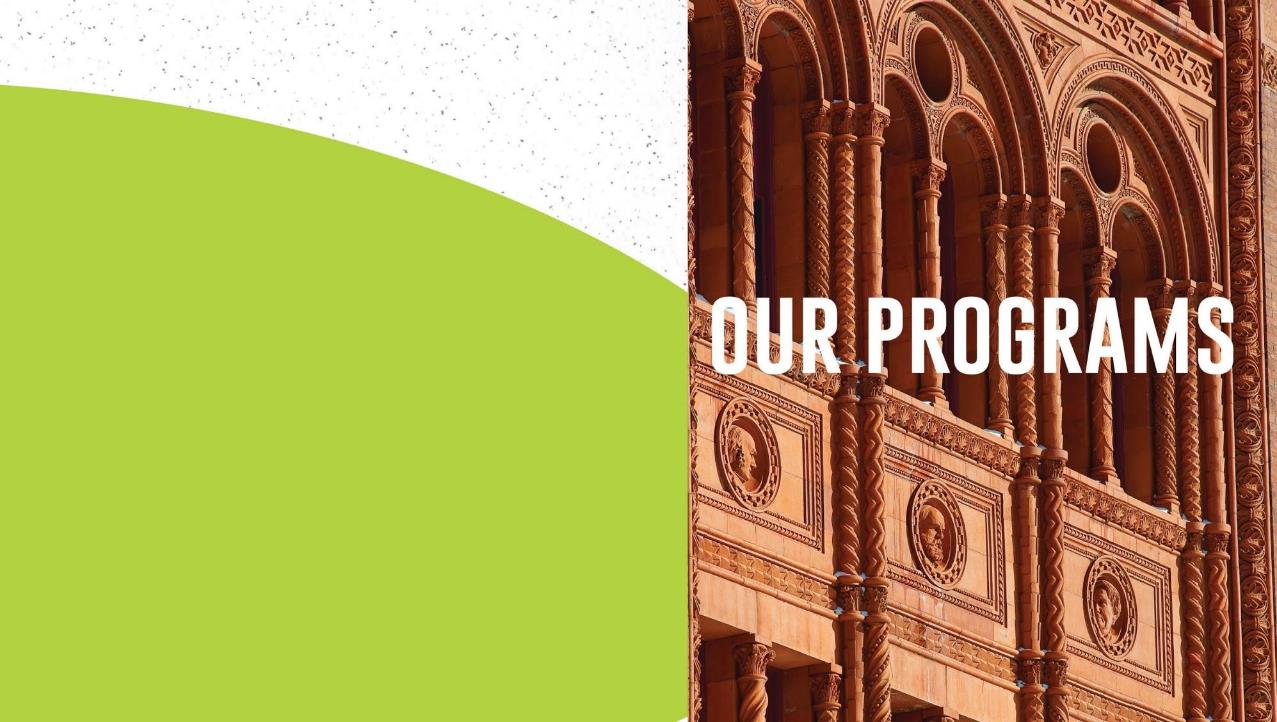 MAJORS
ENGLISH (Concentrations: American Literary Traditions, British and Anglophone Literary Traditions, Cultural Studies, Writing, Independently Designed)

FILM AND TELEVISION STUDIES
MINORS
ENGLISH
FILM & TELEVISION STUDIES
WRITING 
REPORTING & DOCUMENTARY STORY TELLING
FILM AND TELEVISION STUDIES
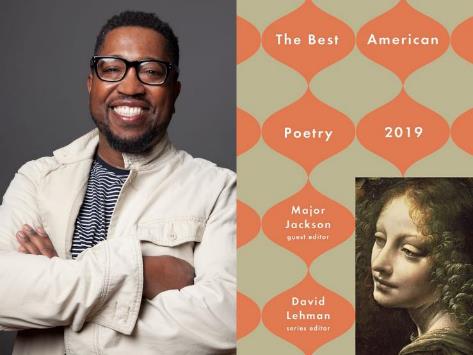 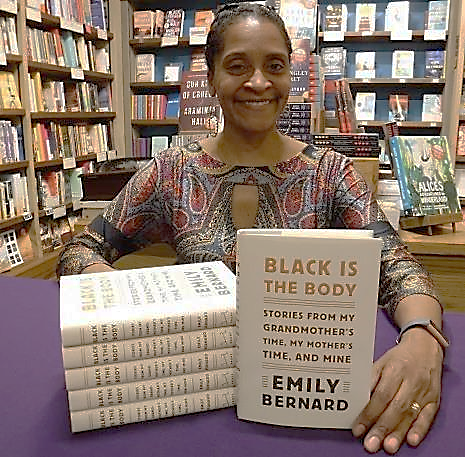 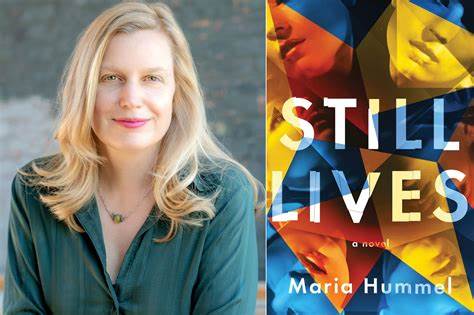 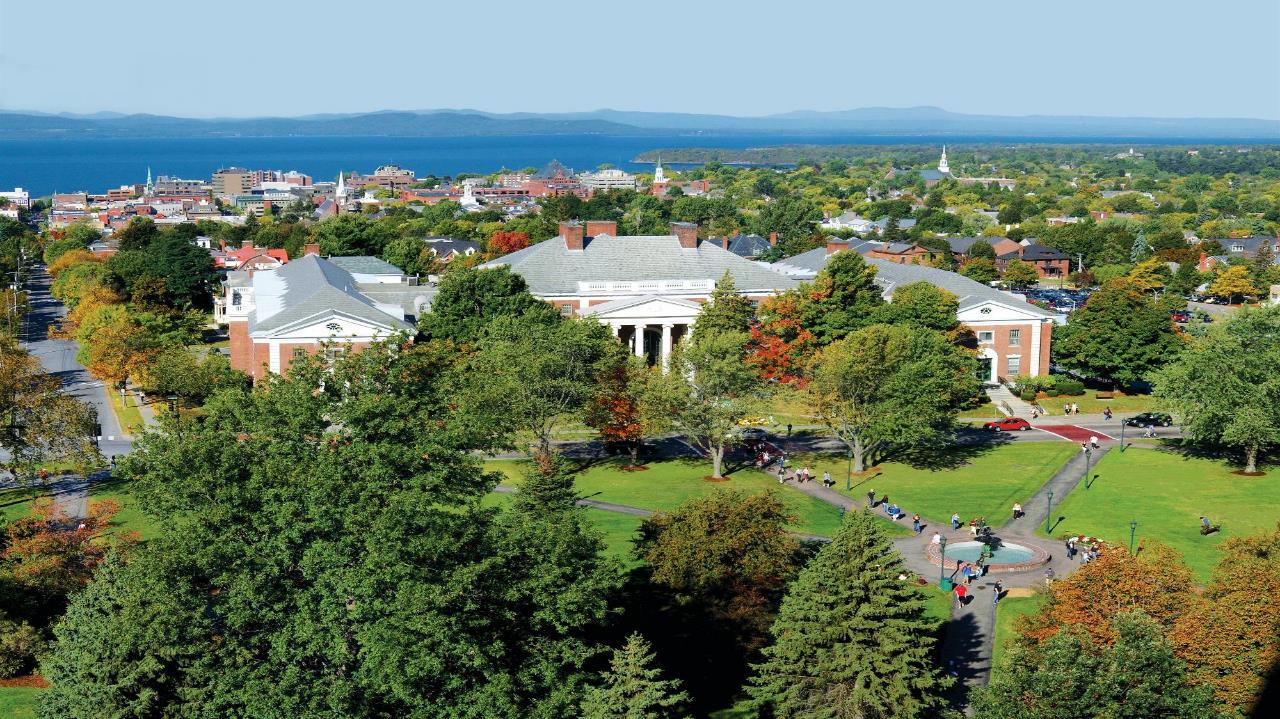 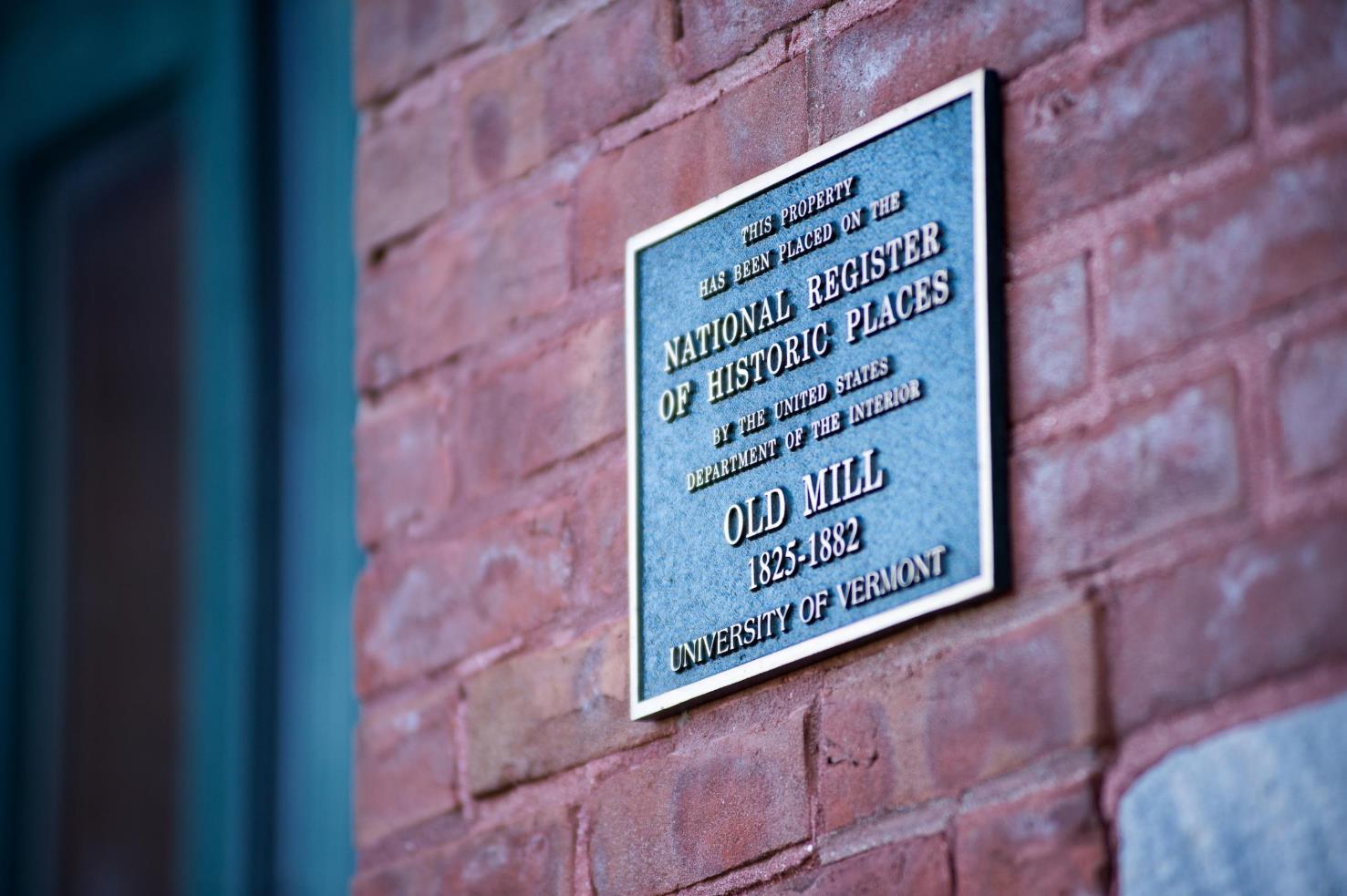 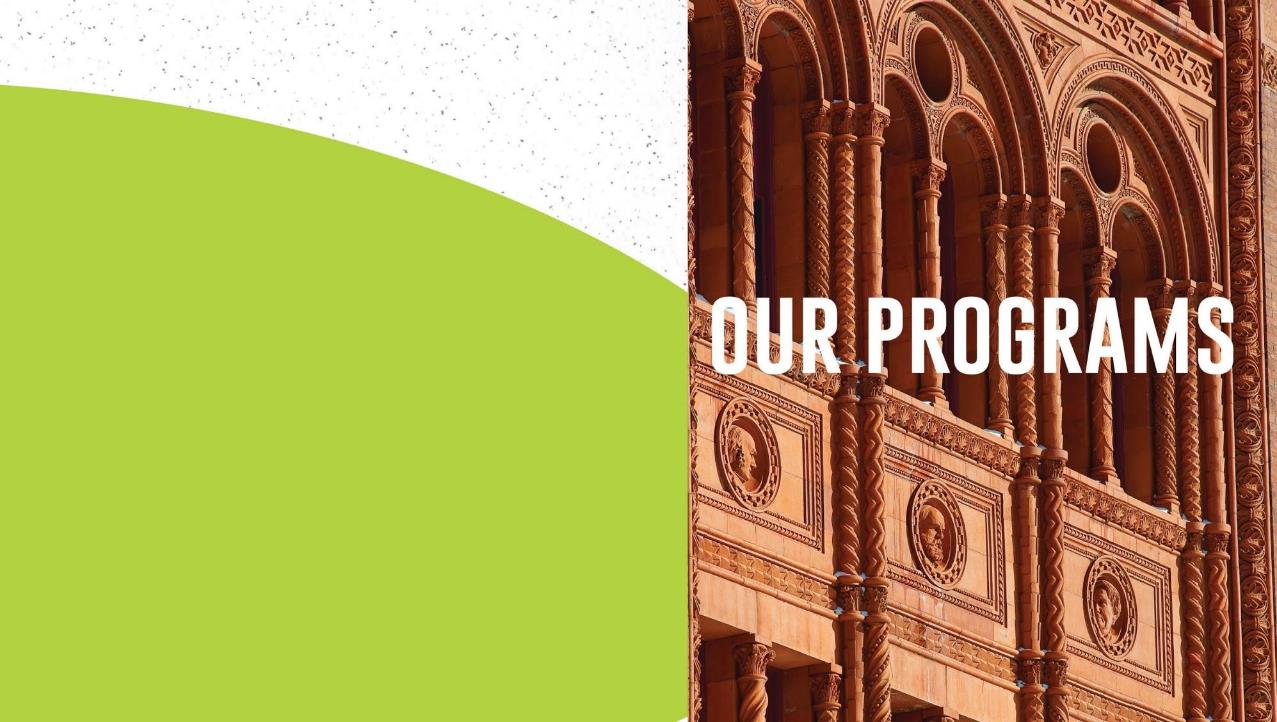 MAJORS
ENGLISH (Concentrations: American Literary Traditions, British and Anglophone Literary Traditions, Cultural Studies, Writing, Independently Designed)

FILM AND TELEVISION STUDIES
MINORS
ENGLISH
FILM & TELEVISION STUDIES
WRITING 
REPORTING & DOCUMENTARY STORY TELLING
FILM AND TELEVISION STUDIES
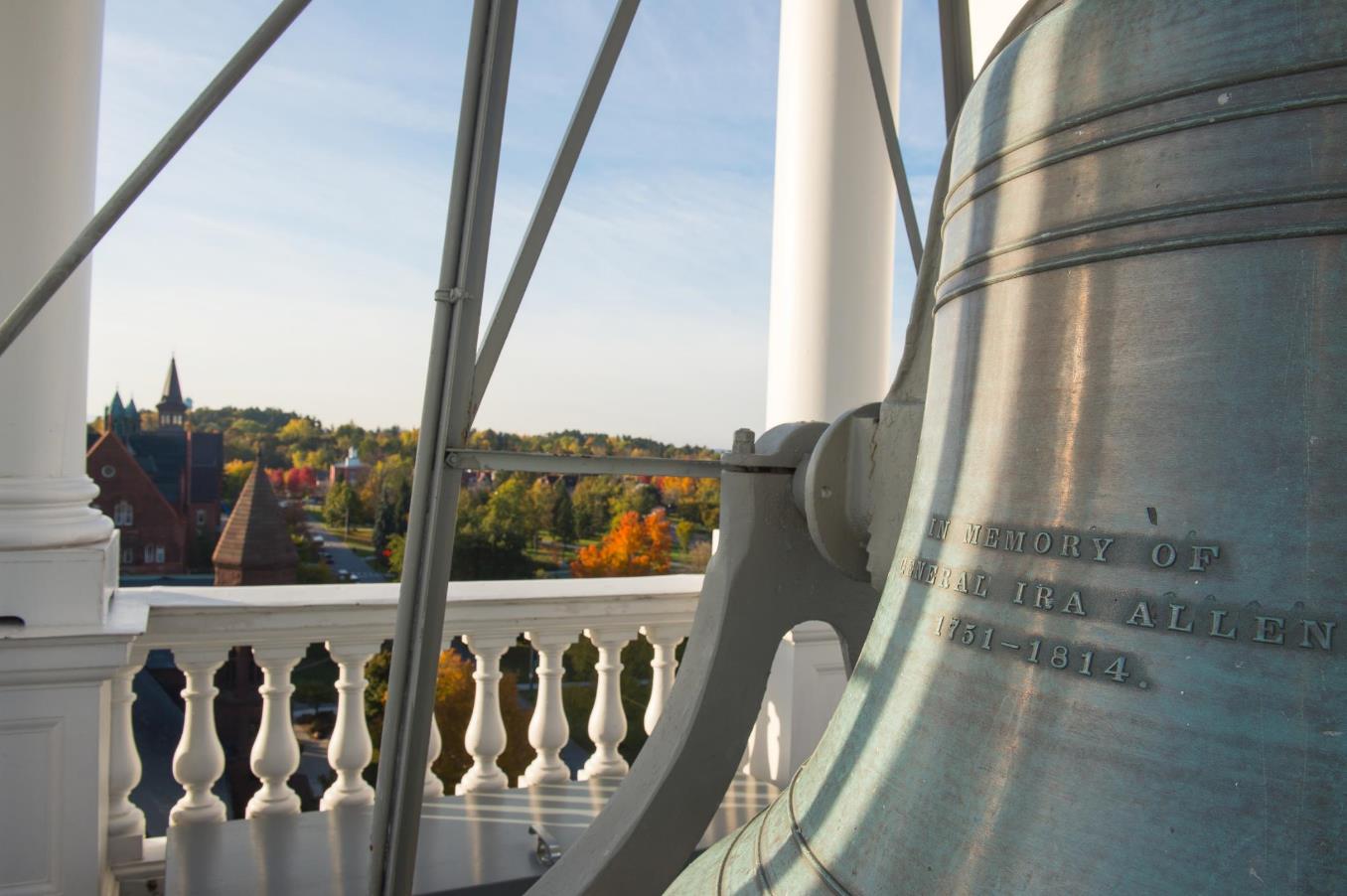 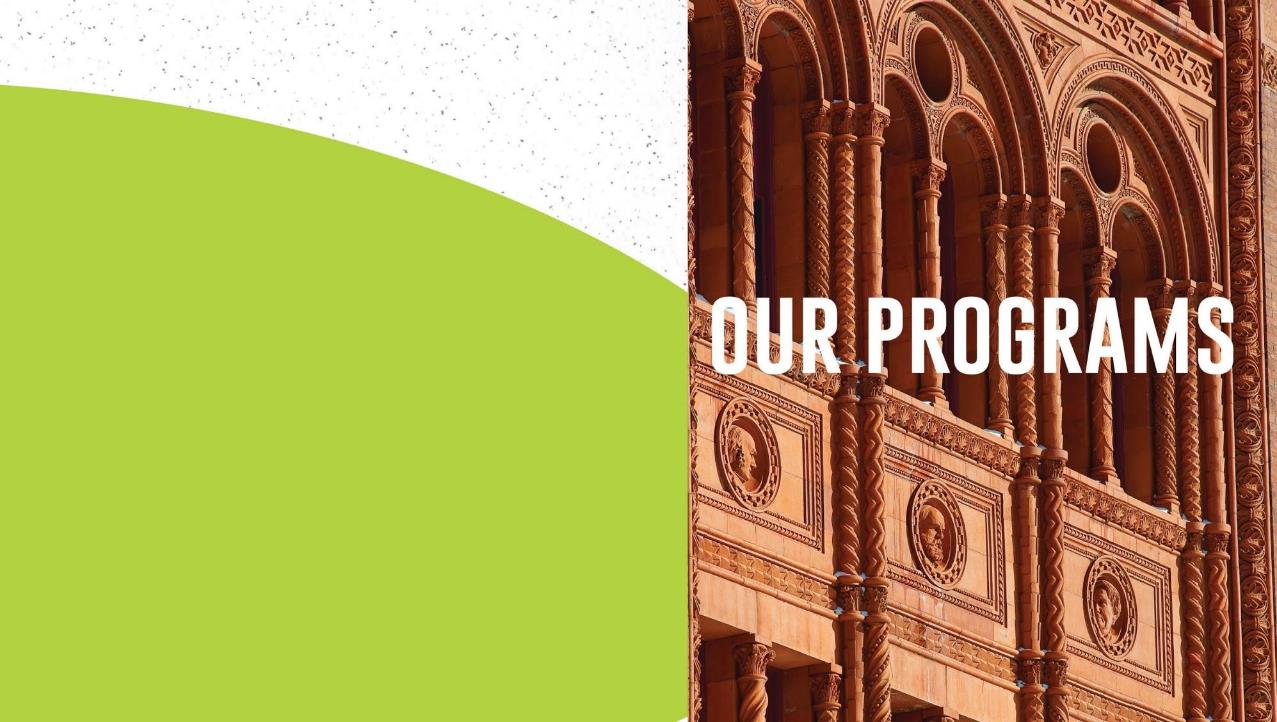 MAJORS
ENGLISH (Concentrations: American Literary Traditions, British and Anglophone Literary Traditions, Cultural Studies, Writing, Independently Designed)

FILM AND TELEVISION STUDIES
MINORS
ENGLISH
FILM & TELEVISION STUDIES
WRITING 
REPORTING & DOCUMENTARY STORY TELLING
FILM AND TELEVISION STUDIES
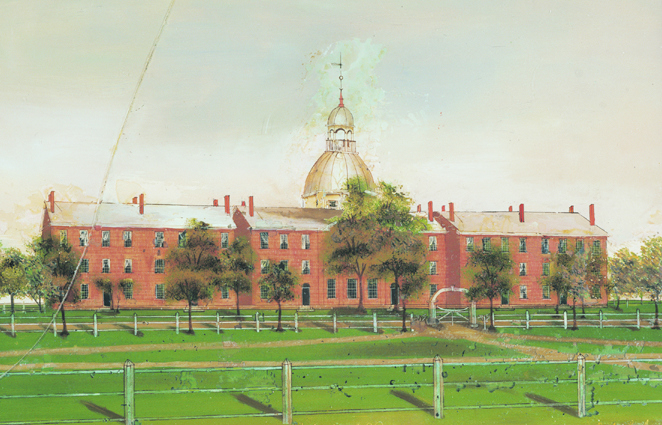 The Original Old Mill Building at The University of Vermont
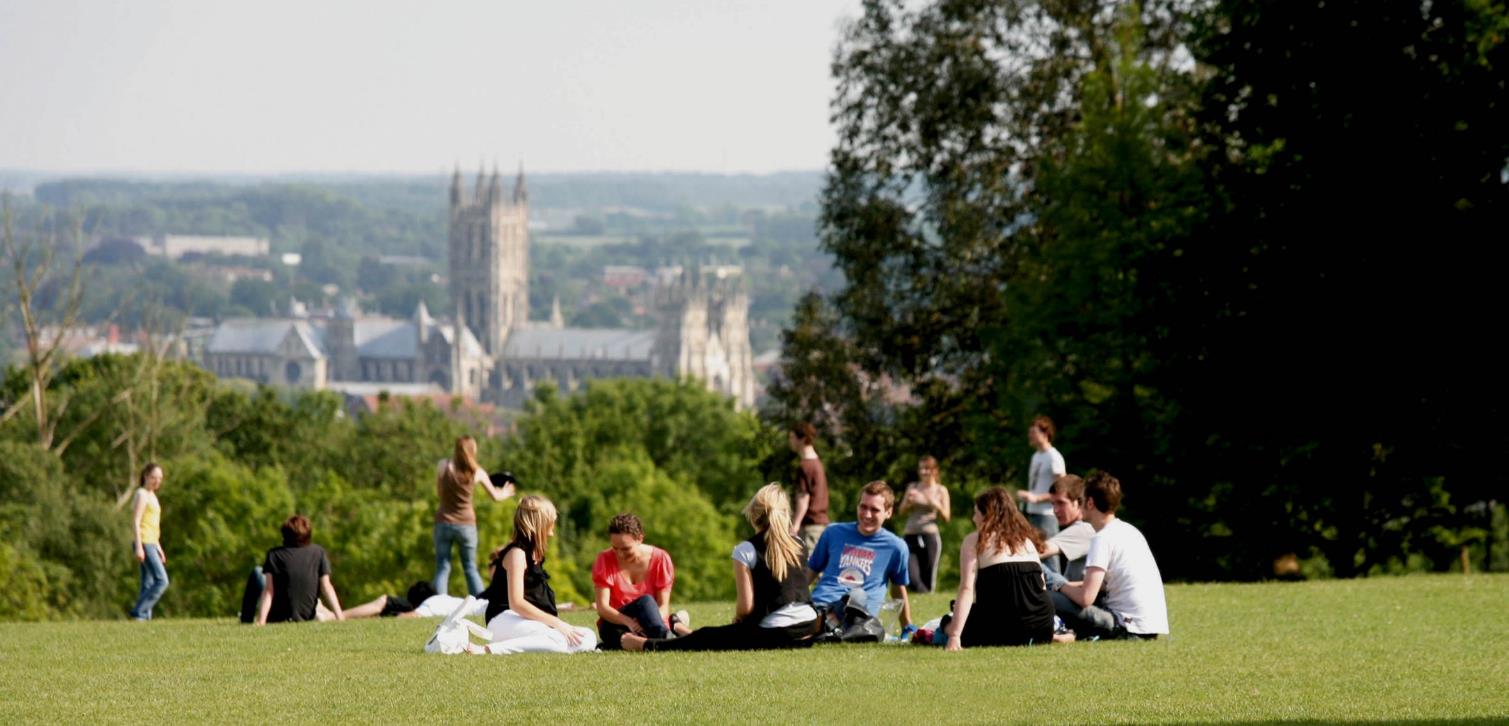 Buckham Overseas Program Canterbury, England
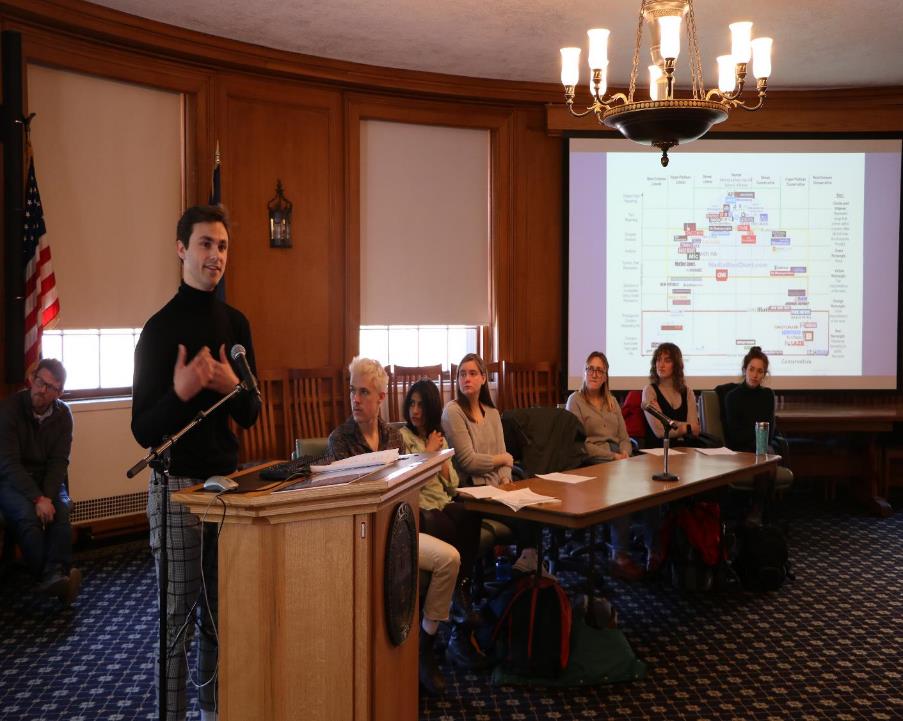 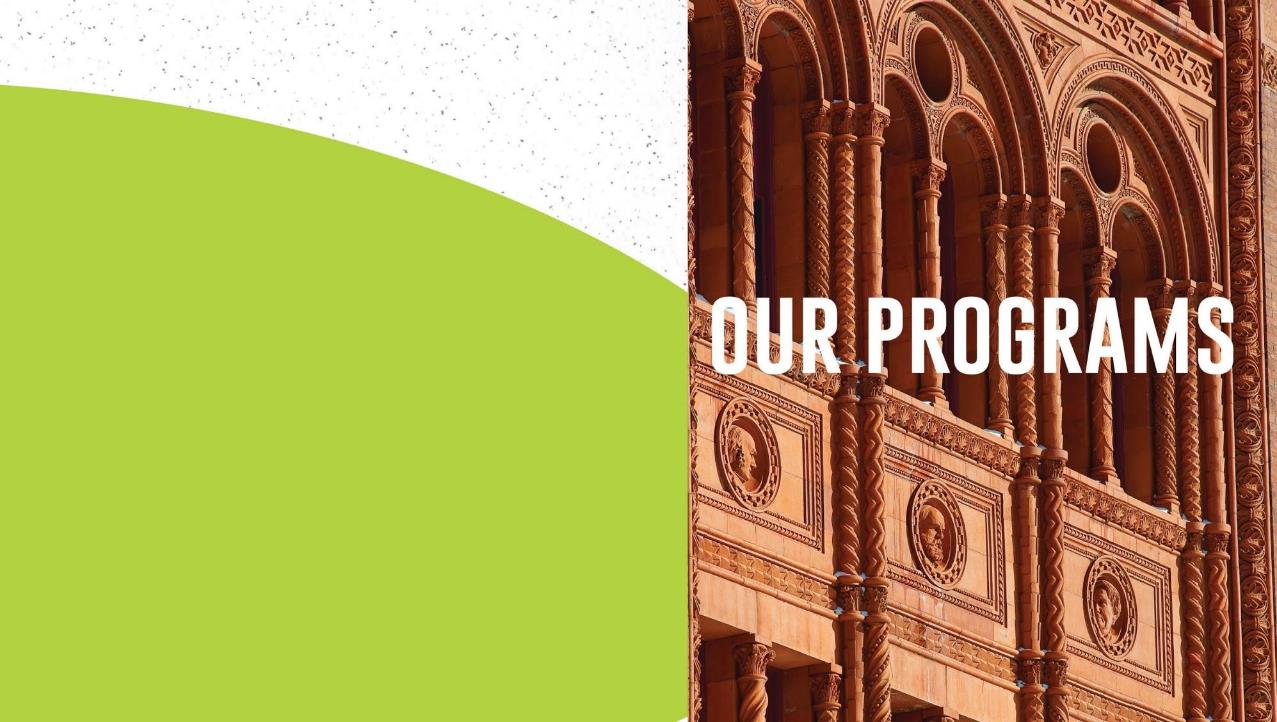 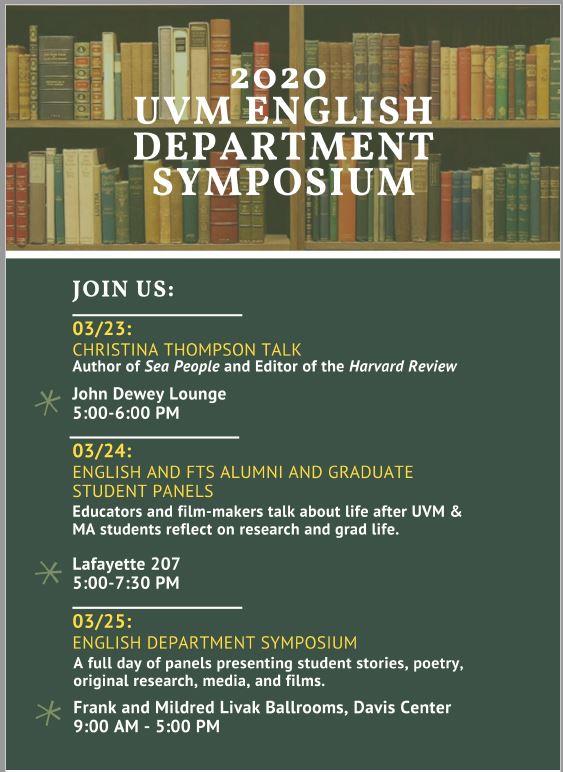 MAJORS
ENGLISH (Concentrations: American Literary Traditions, British and Anglophone Literary Traditions, Cultural Studies, Writing, Independently Designed)

FILM AND TELEVISION STUDIES
MINORS
ENGLISH
FILM & TELEVISION STUDIES
WRITING 
REPORTING & DOCUMENTARY STORY TELLING
FILM AND TELEVISION STUDIES
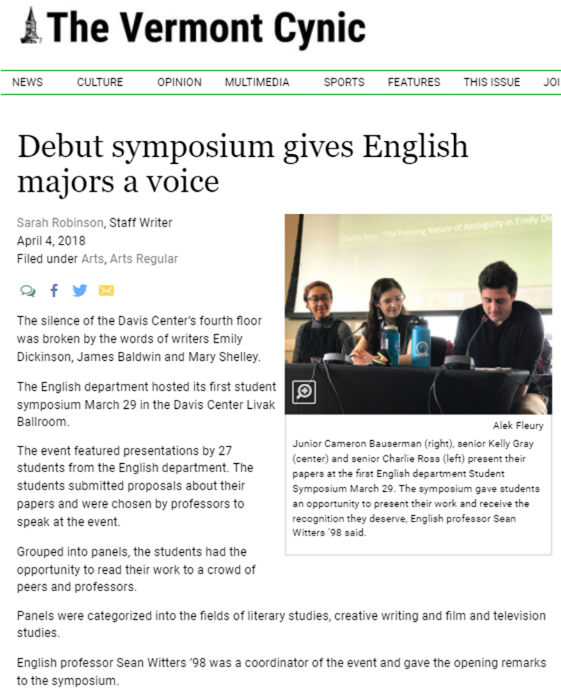 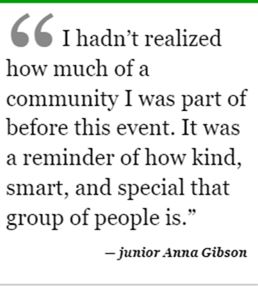 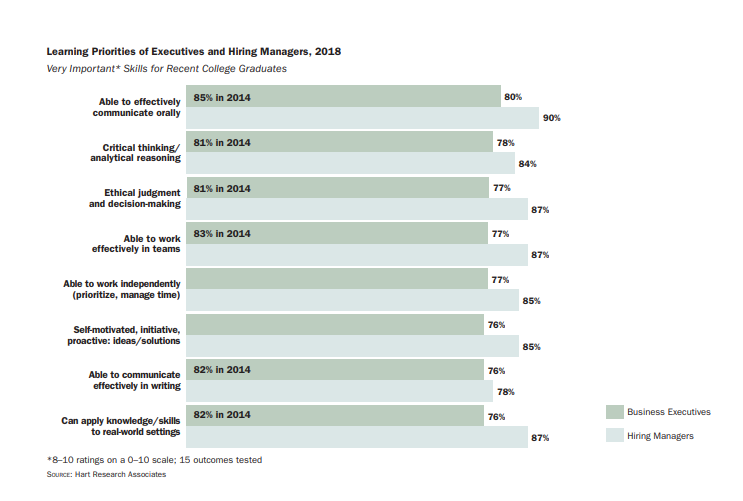 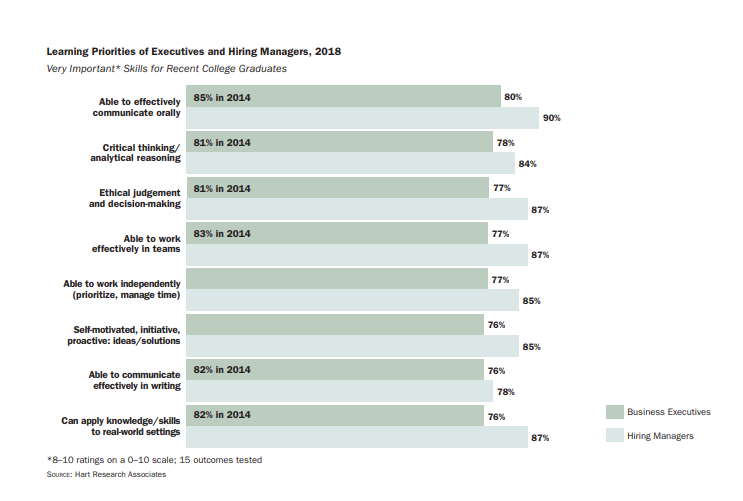 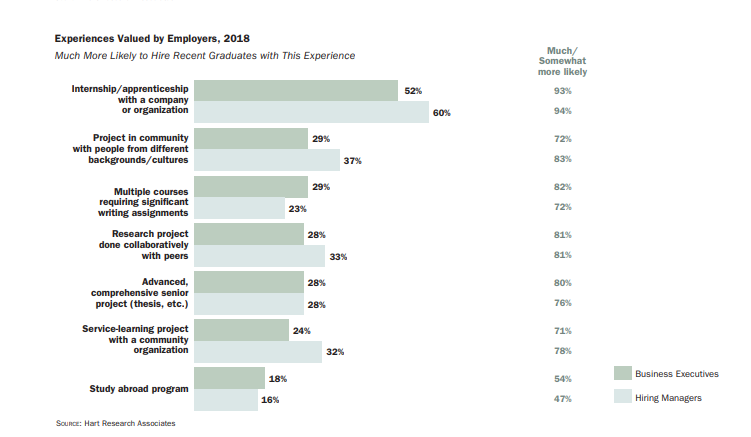 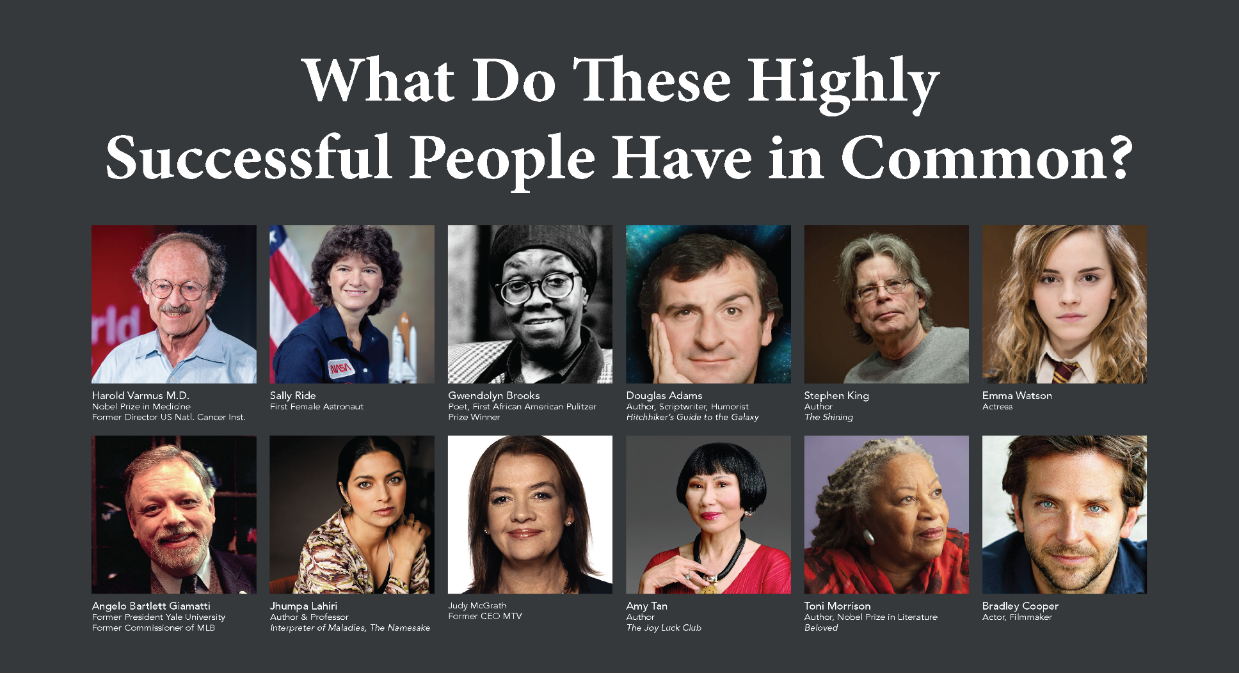 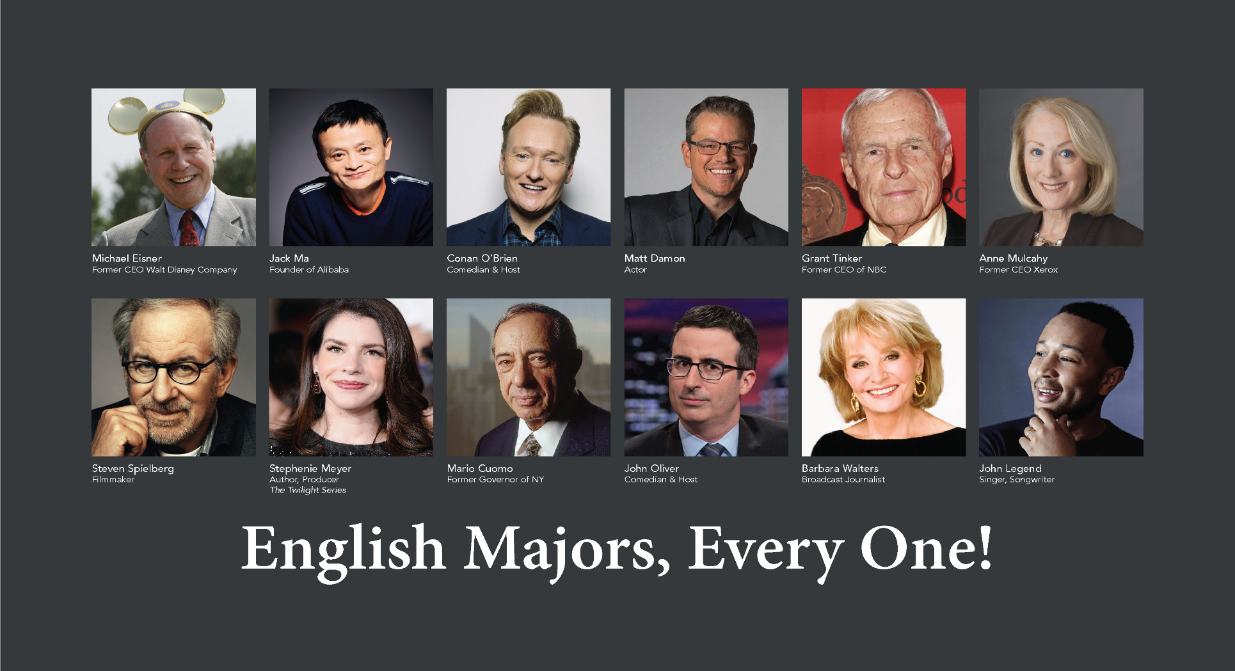 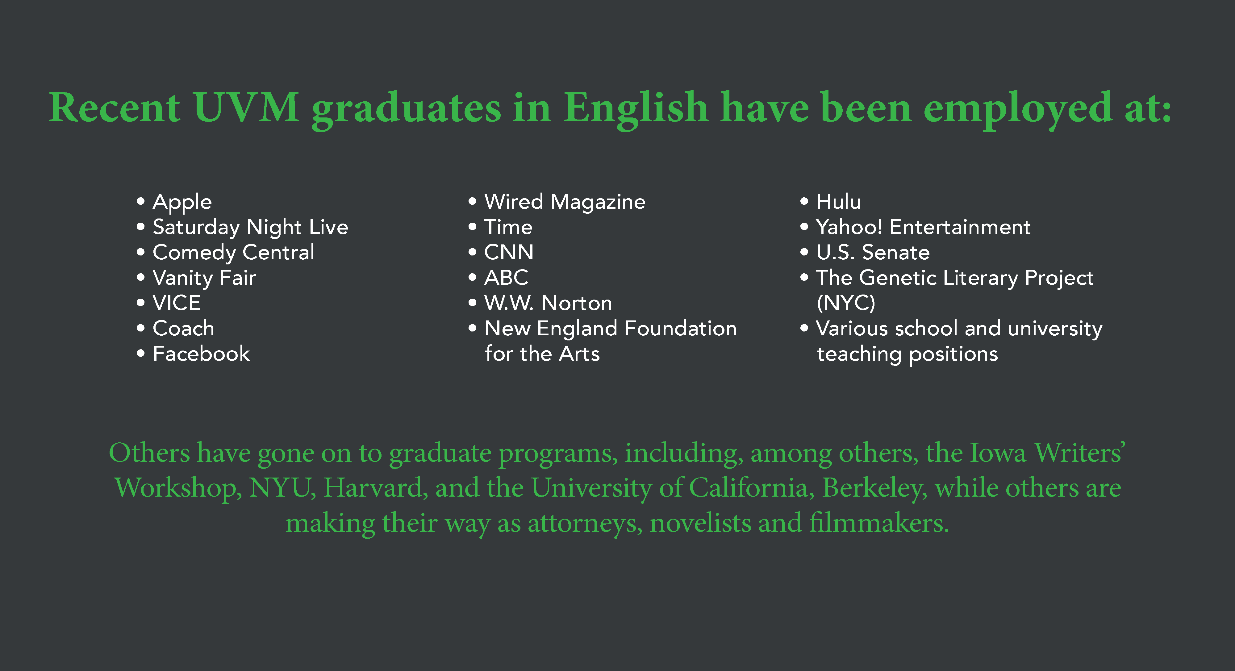 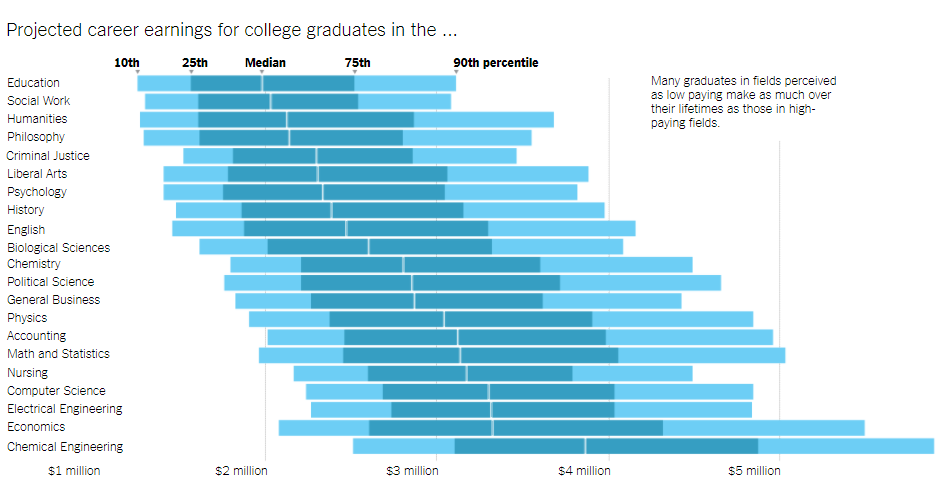 “The typical [business major] earns $2.86 million over a lifetime. When you put business graduates side by side with . . . what are considered low-paying majors, . . . those who are slightly above the median salary in their fields are not that far behind the business grads. For example, an English major in the 60th percentile makes $2.76 million in a lifetime, a major in psychology $2.57 million and a history major $2.64 million.” New York Times, “Six Myths       
About Choosing a College Major” (11/03/2017)
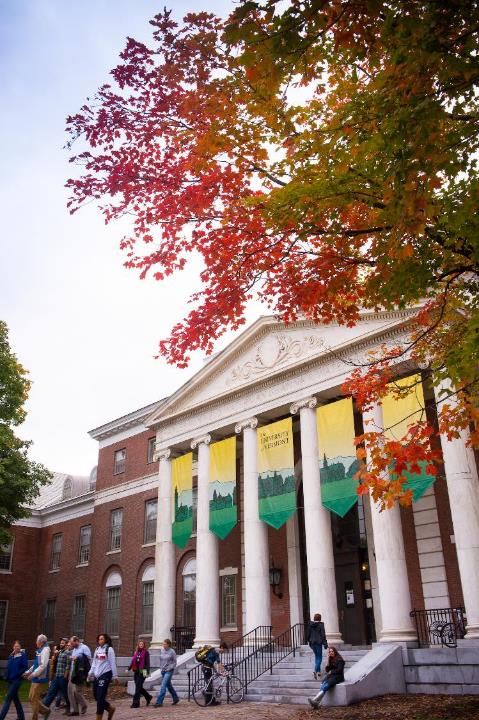 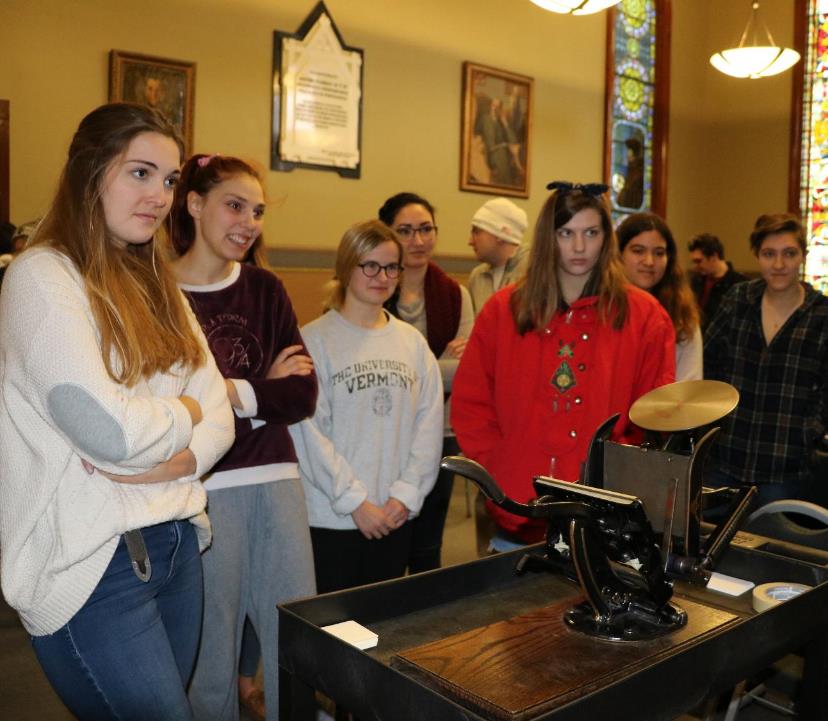 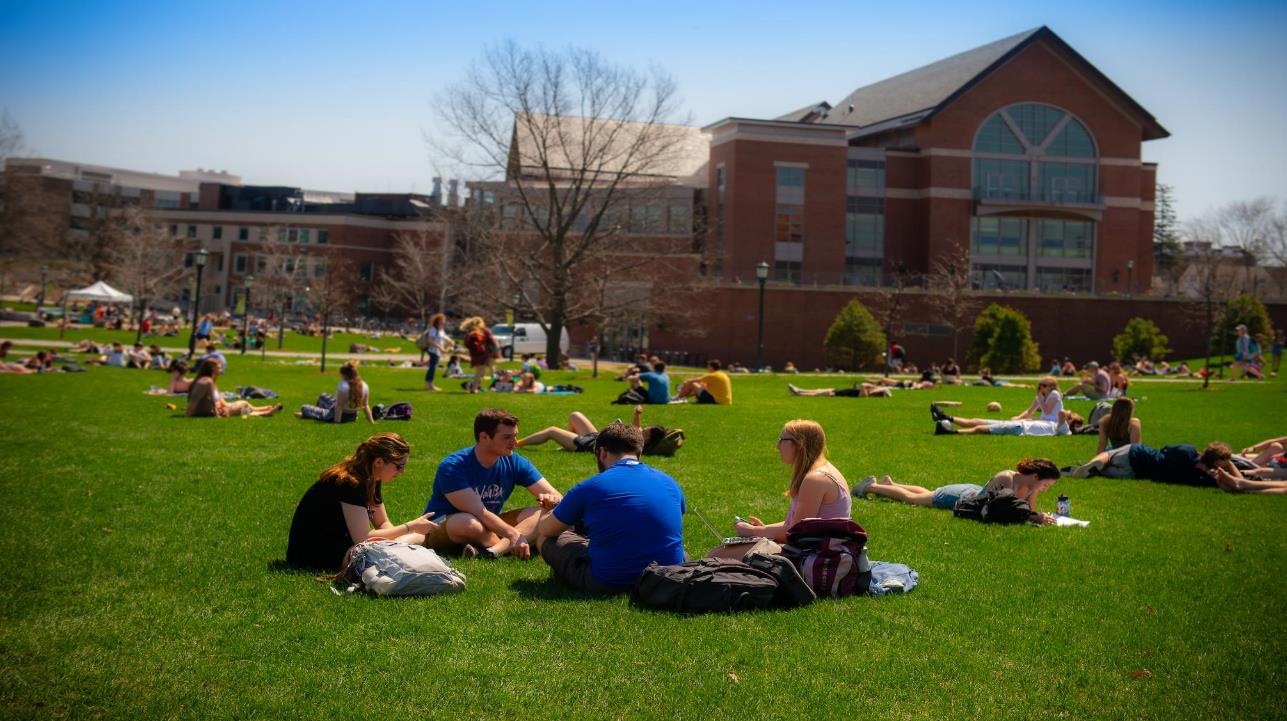 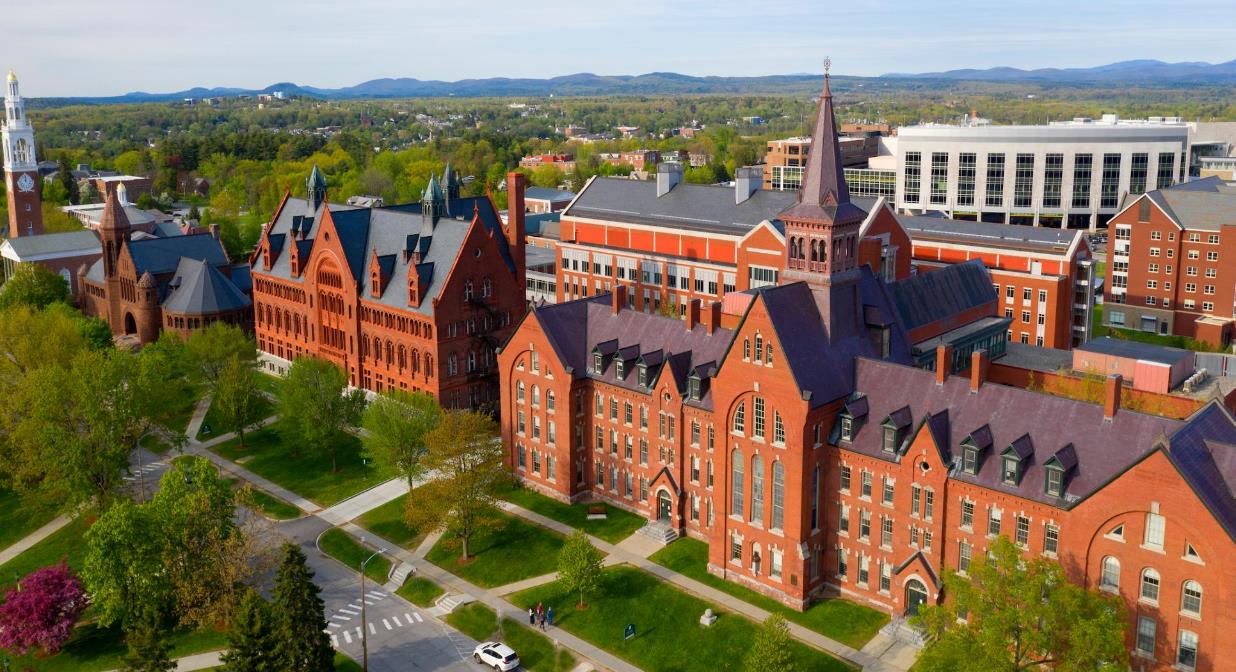 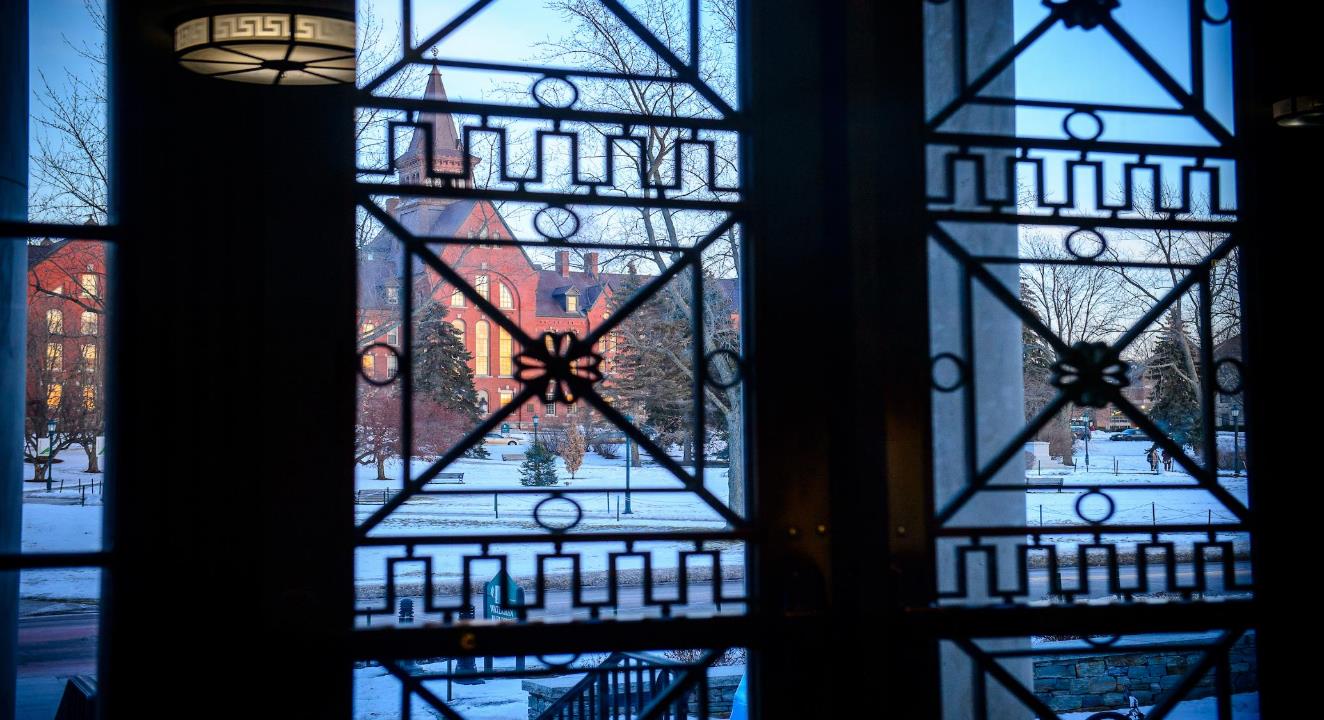 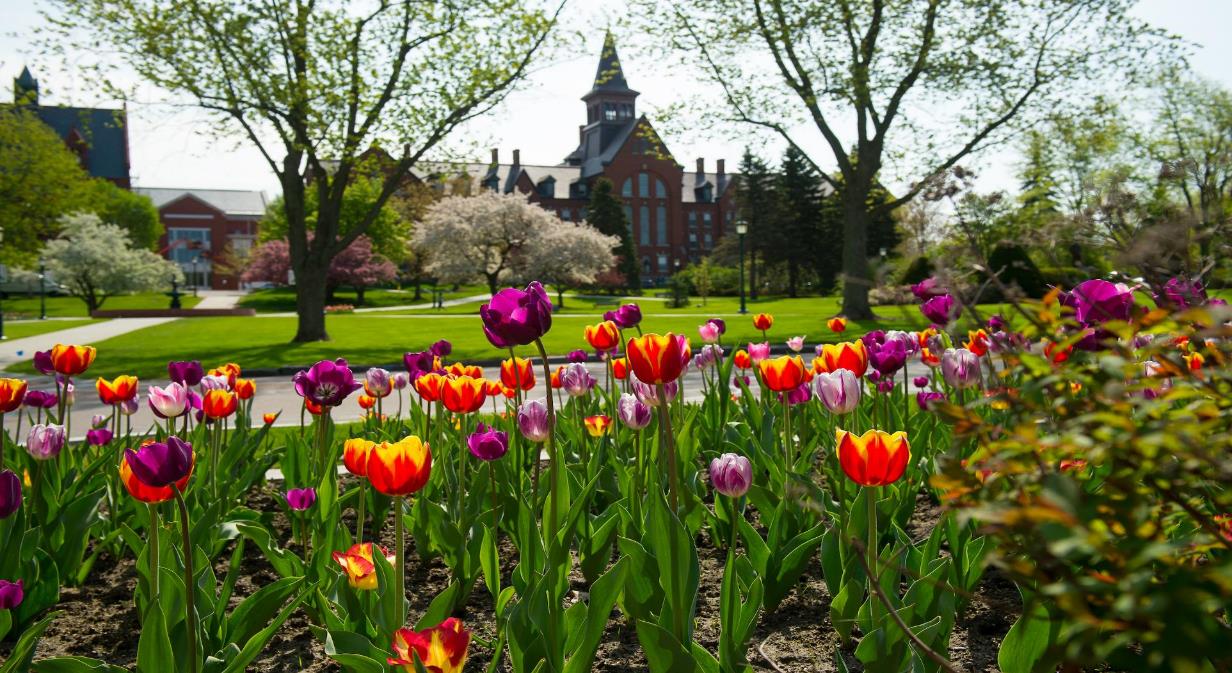 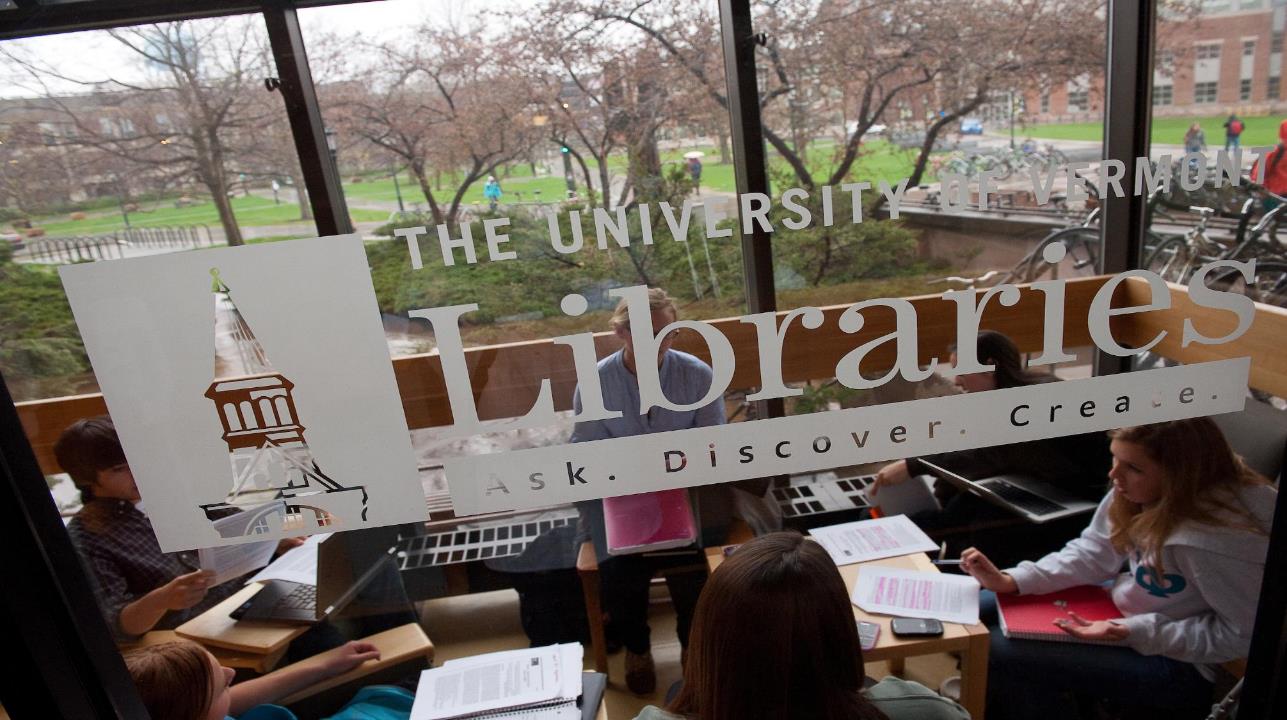 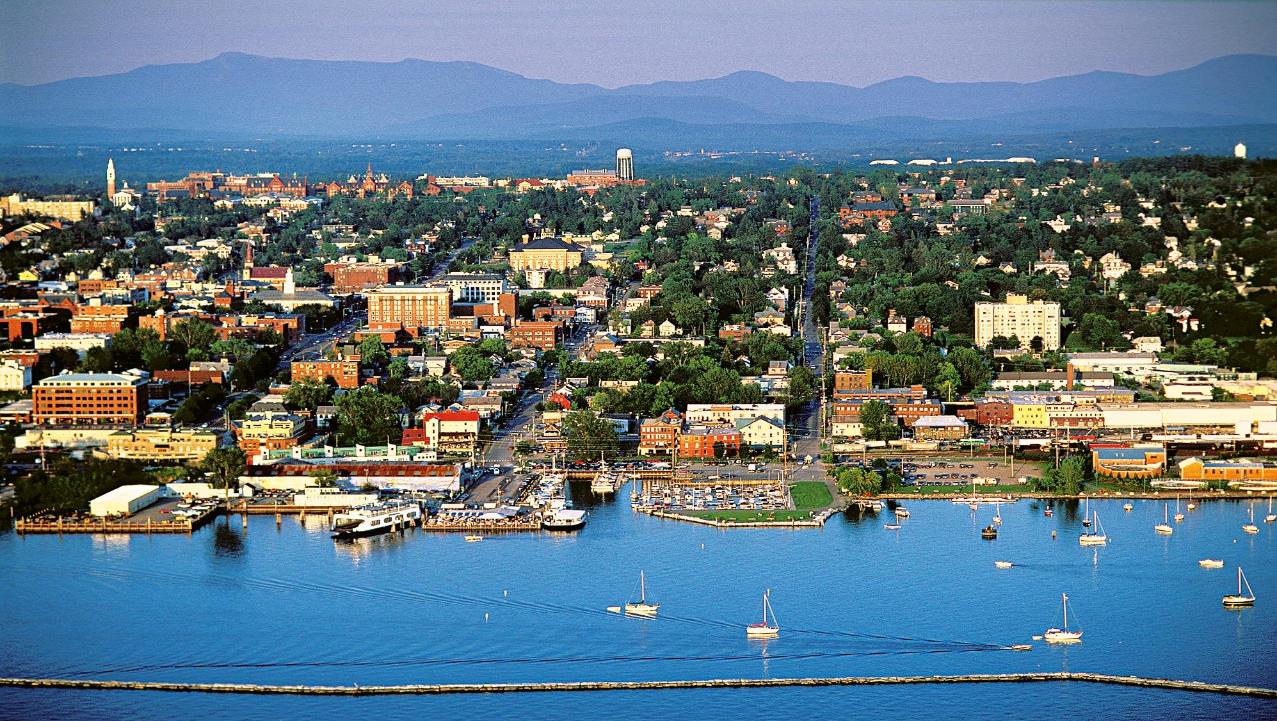 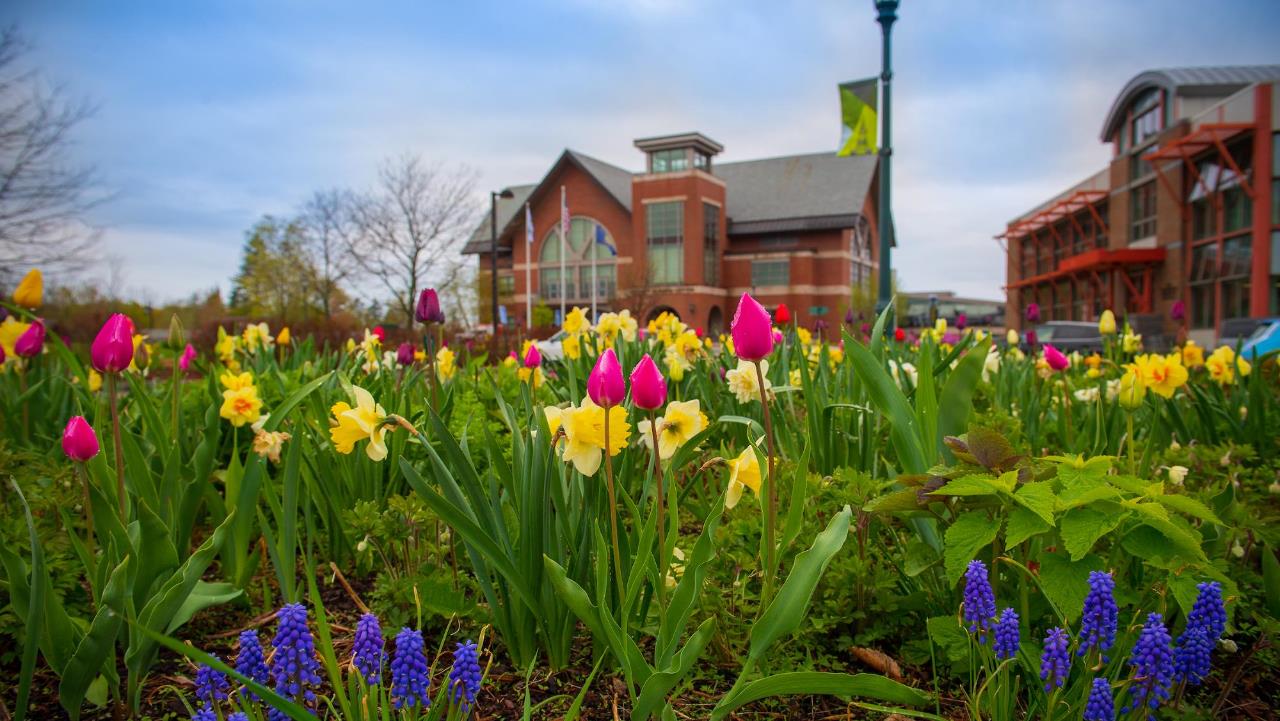 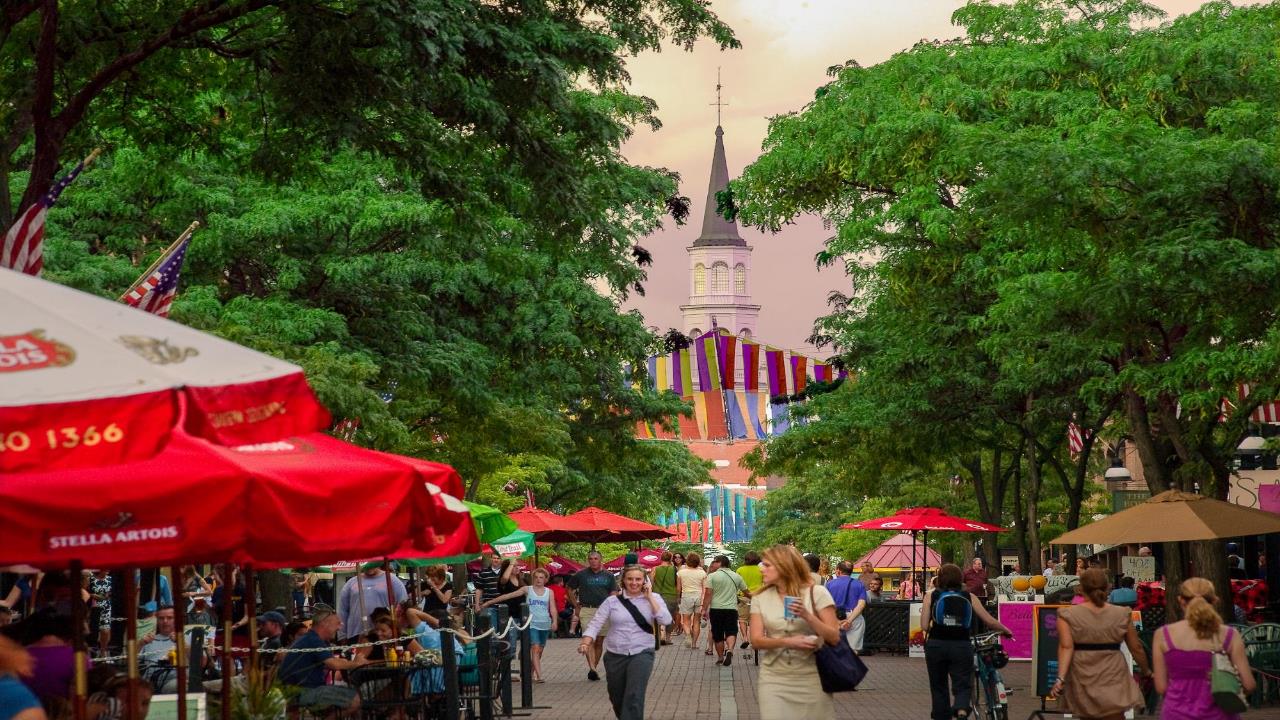 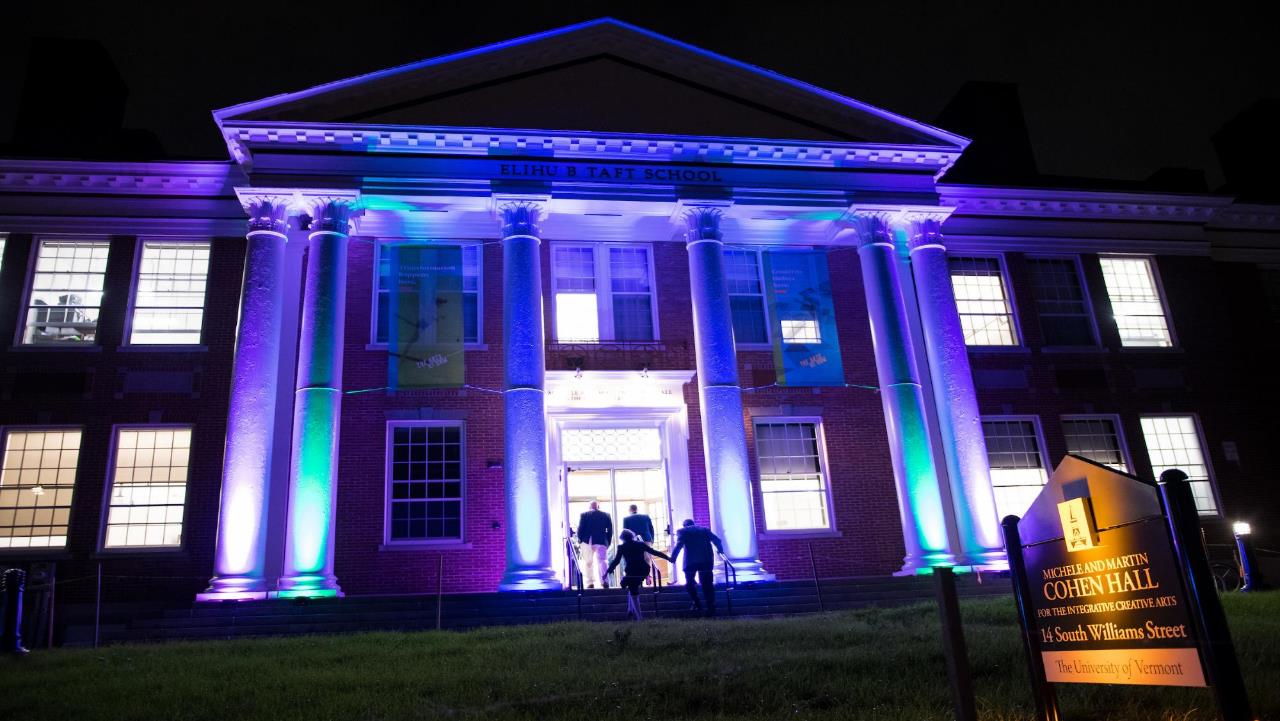 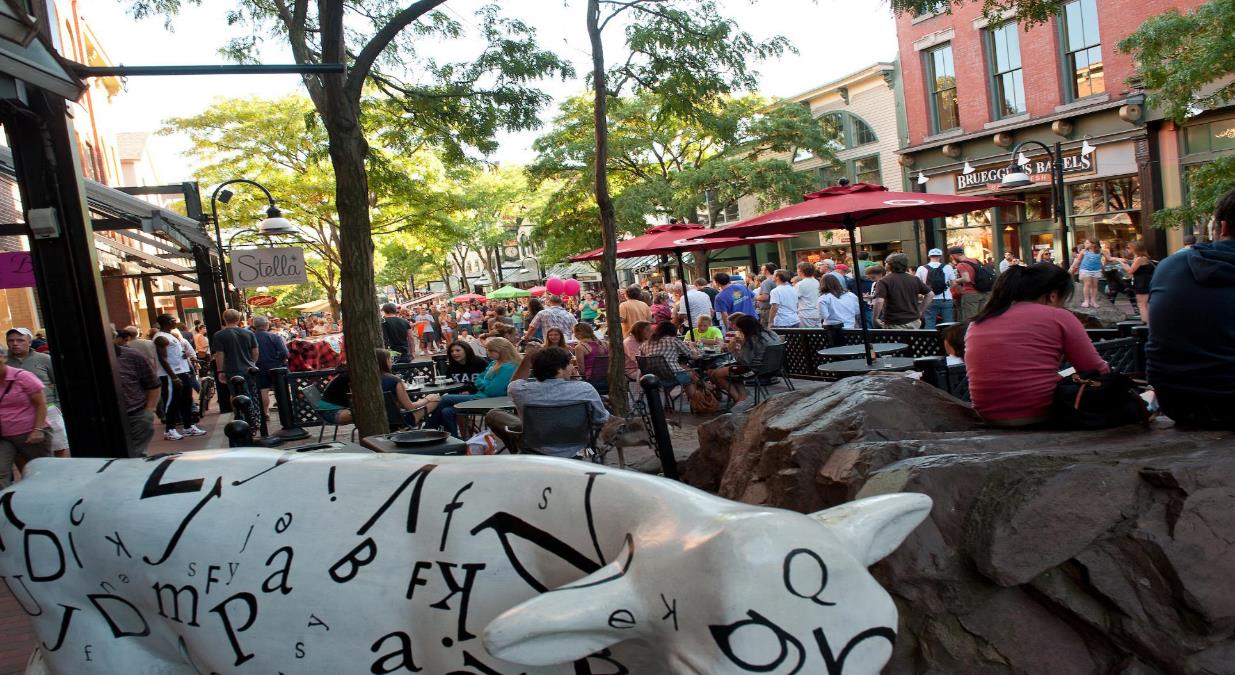 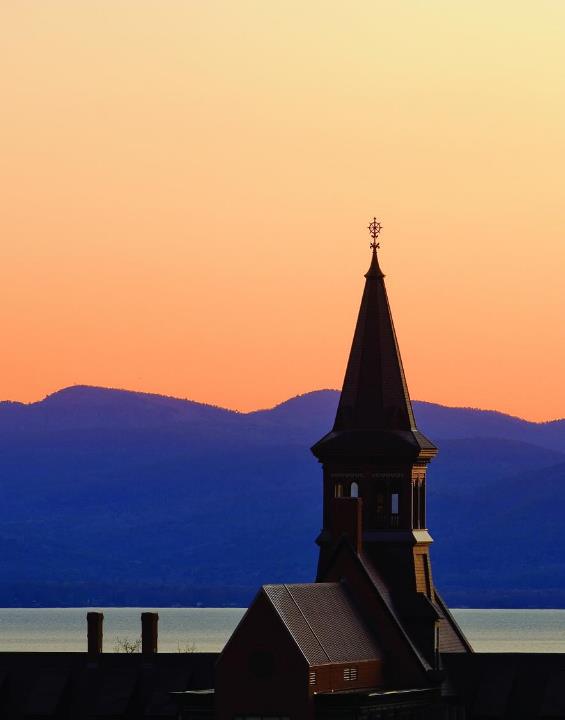 Please be in touch.

Dan Fogel 
Department Chair
daniel.fogel@uvm.edu

Helen Scott 
Director of Undergraduate Studies
helen.scott@uvm.edu
PLACE A NUMBER OR STAT HERE
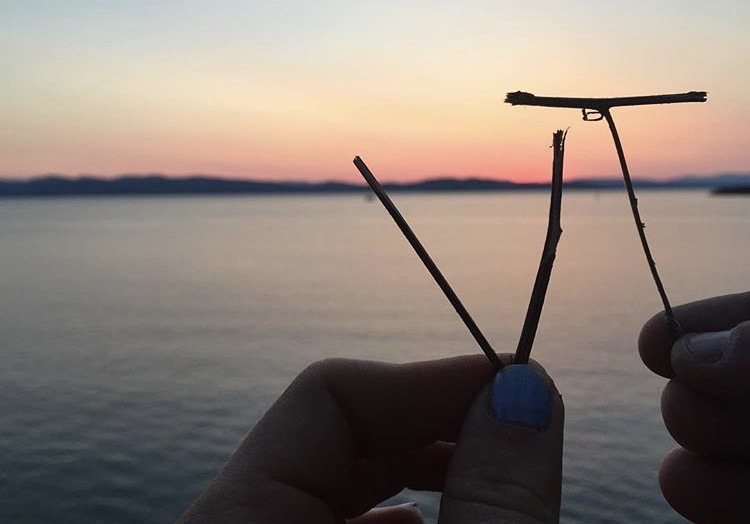 The University of Vermont